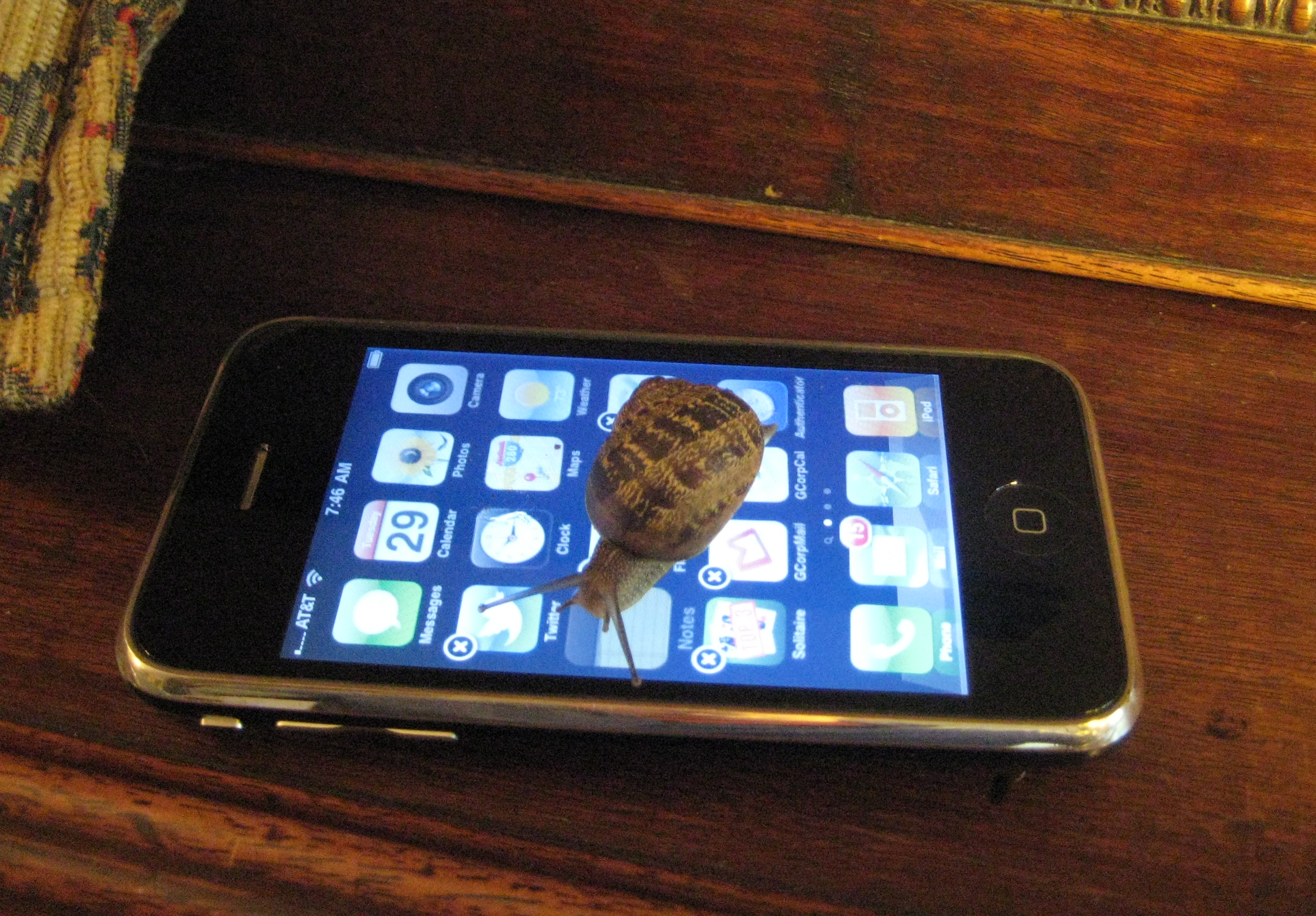 High Performance Mobile
stevesouders.com/docs/bayjax-20110329.pptx
Disclaimer: This content does not necessarily reflect the opinions of my employer.
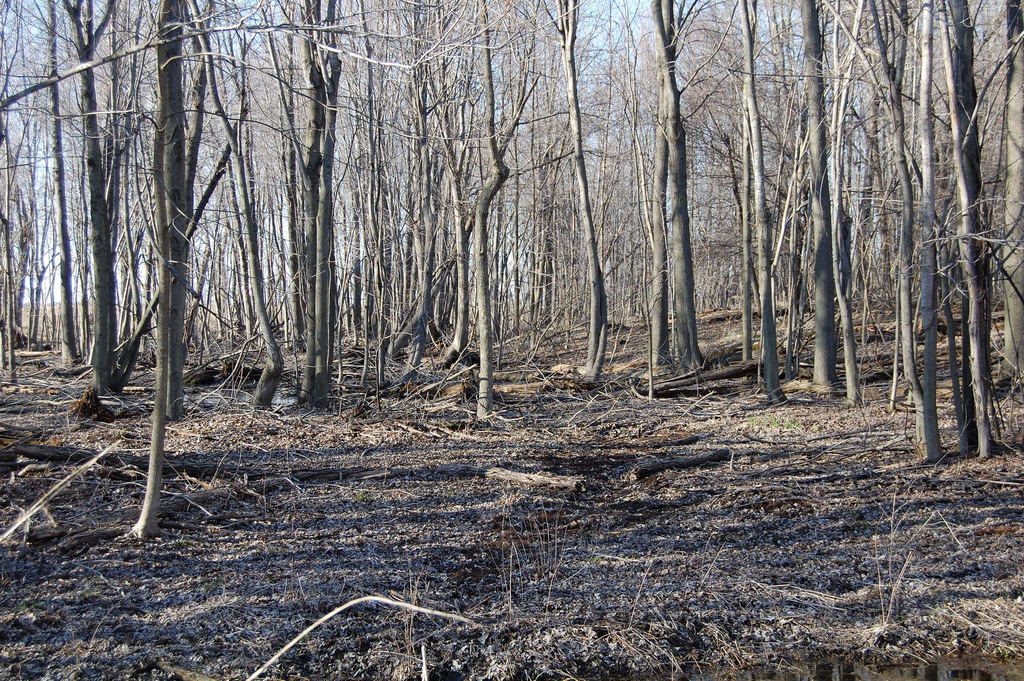 2004
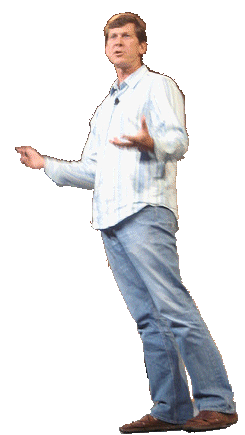 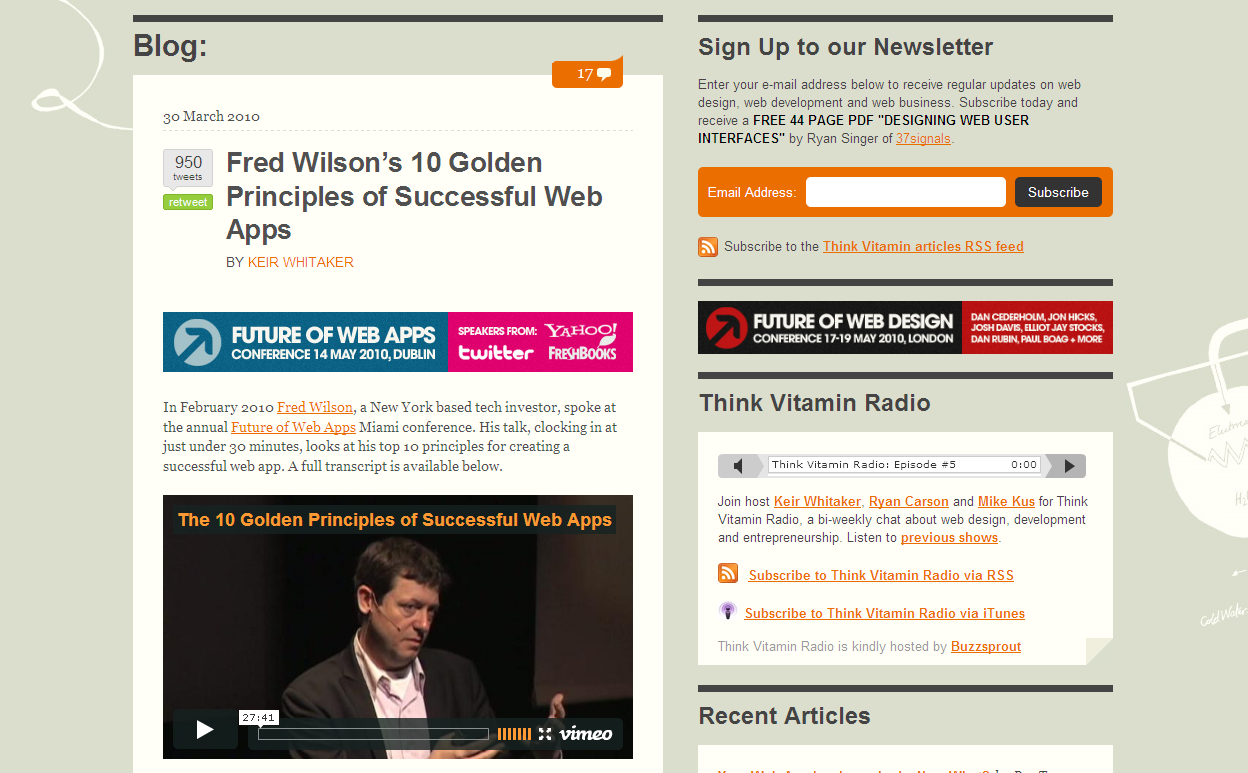 carsonified.com/blog/business/fred-wilsons-10-golden-principles-of-successful-web-apps/
#1. Speed:        “First and foremost, we believe that speed is more than a feature. Speed is the most important feature.”
[Speaker Notes: Fred Wilson is Managing Partner of two venture capital firms, Flatiron Partners (Yoyodyne, Geocities) and Union Square Ventures (Twitter, delicious, Etsy, Feedburner).
Speed
Instant utility
Software is media
Less is more
Make it programmable
Make it personal
RESTful
Discoverability
Clean
Playful]
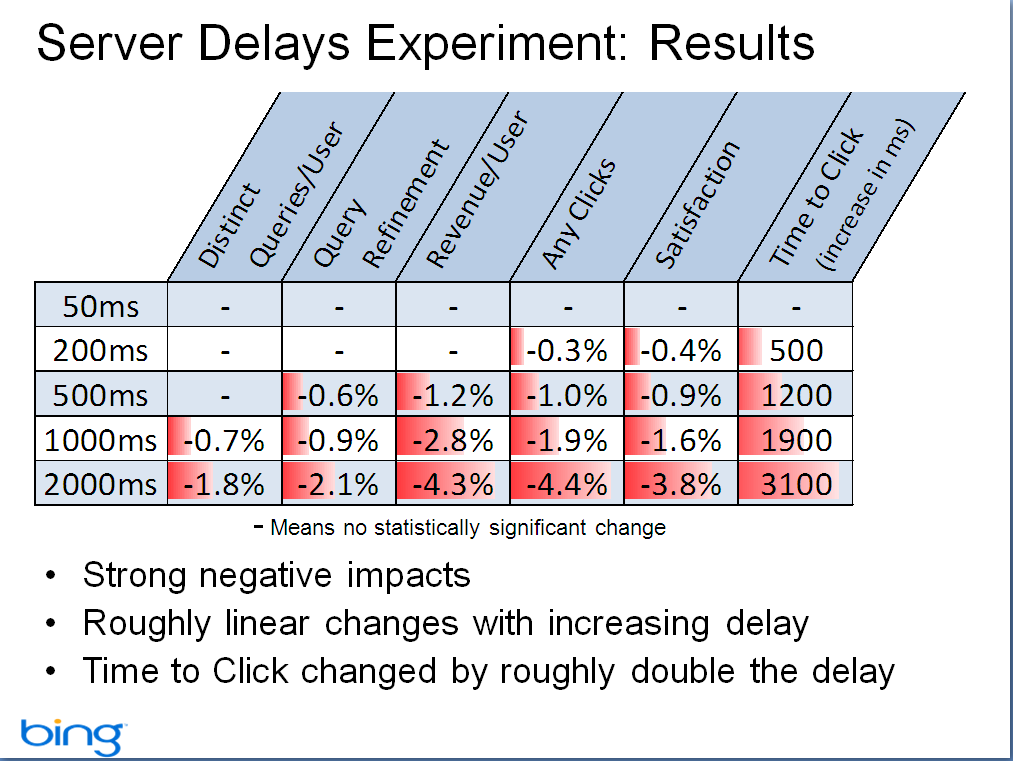 en.oreilly.com/velocity2009/public/schedule/detail/8523
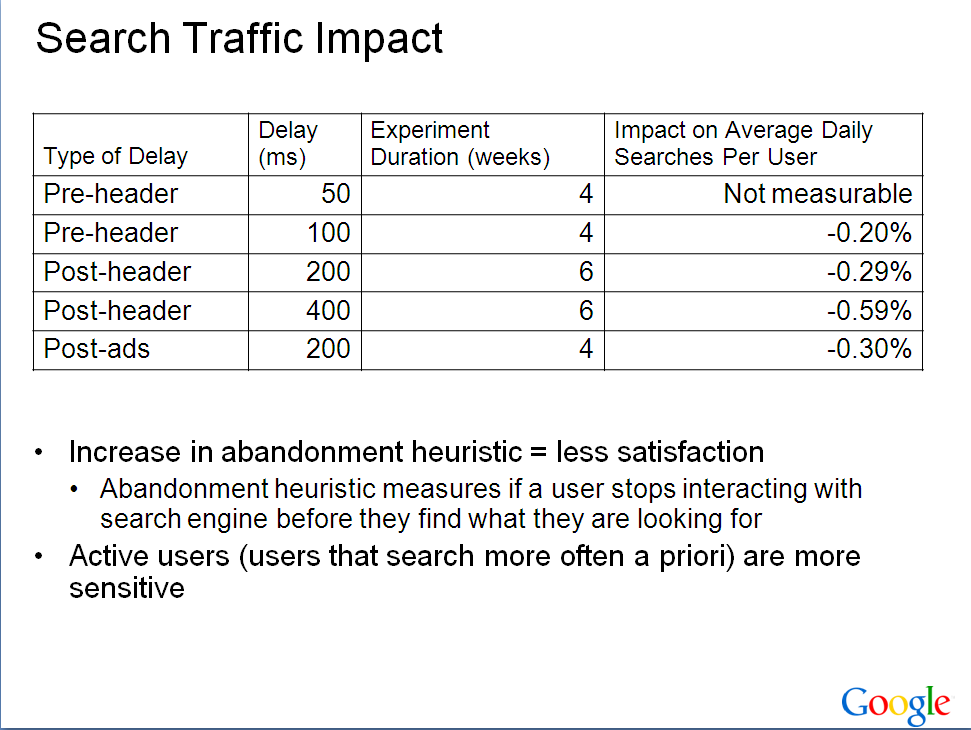 en.oreilly.com/velocity2009/public/schedule/detail/8523
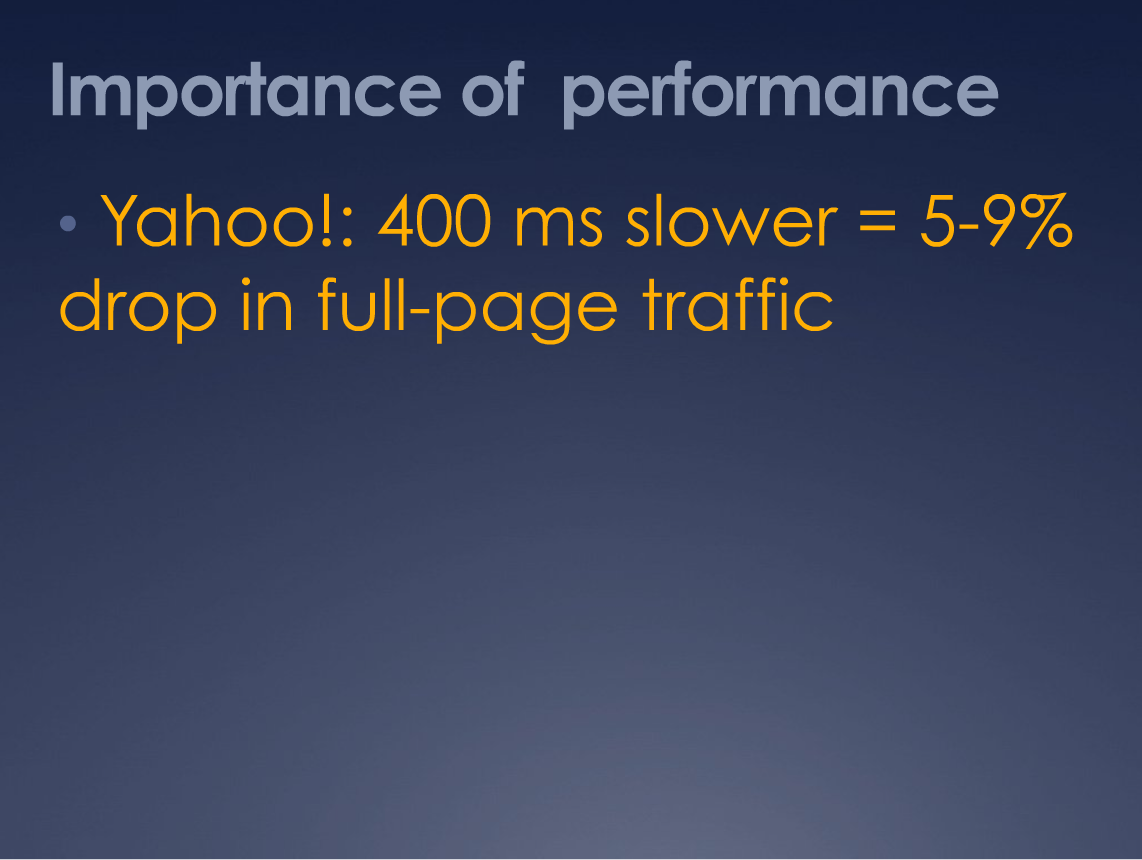 Yahoo!
	0.4 sec slower
	traffic  5-9%
slideshare.net/stoyan/dont-make-me-wait-or-building-highperformance-web-applications
slideshare.net/stoyan/yslow-20-presentation
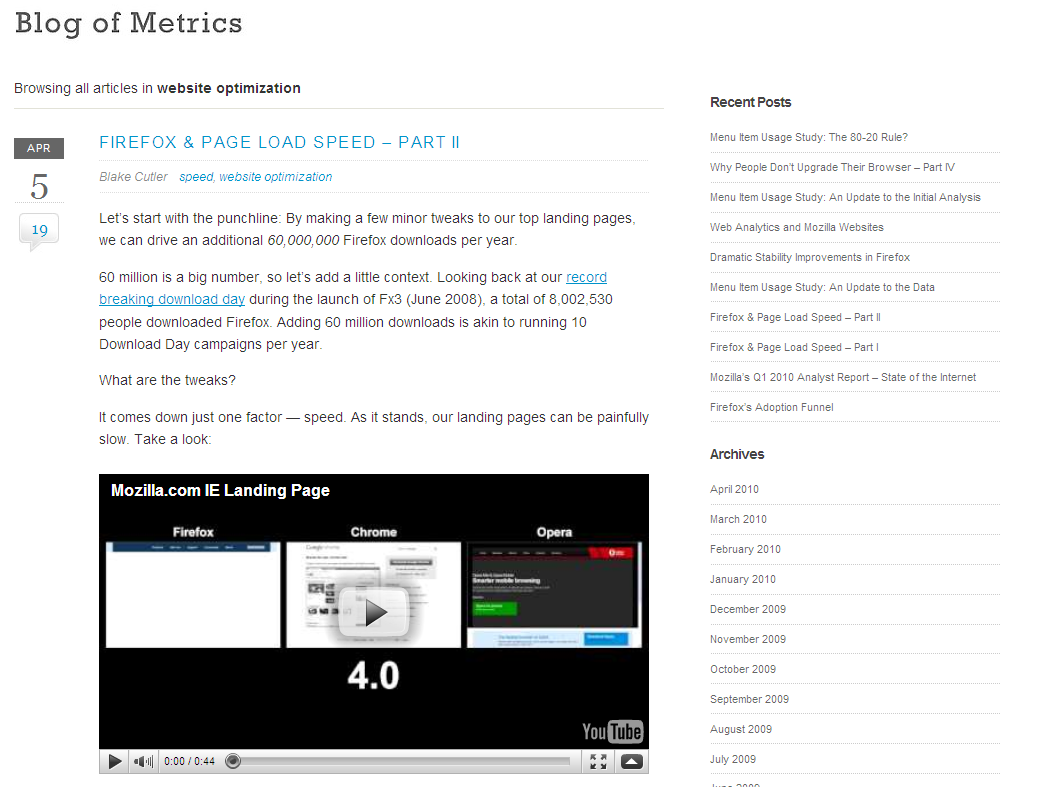 blog.mozilla.com/metrics/category/website-optimization/
…shaved 2.2 seconds off the average page load time and increased download conversions by 15.4%!
[Speaker Notes: “if we’re able to achieve a similar performance boost across our other top landing pages, we’ll drive in excess of 60 million yearly Firefox downloads.”]
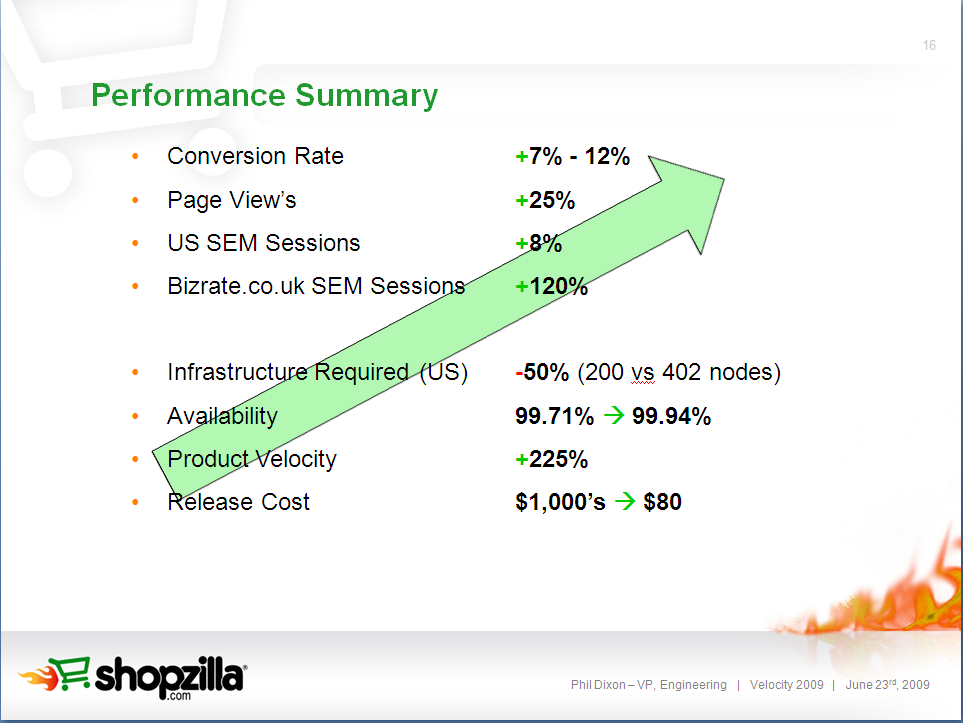 en.oreilly.com/velocity2009/public/schedule/detail/7709
blog.mozilla.com/metrics/category/website-optimization/
…shaved 2.2 seconds off the average page load time and increased download conversions by 15.4%!
[Speaker Notes: This was a ~5 second speed up.]
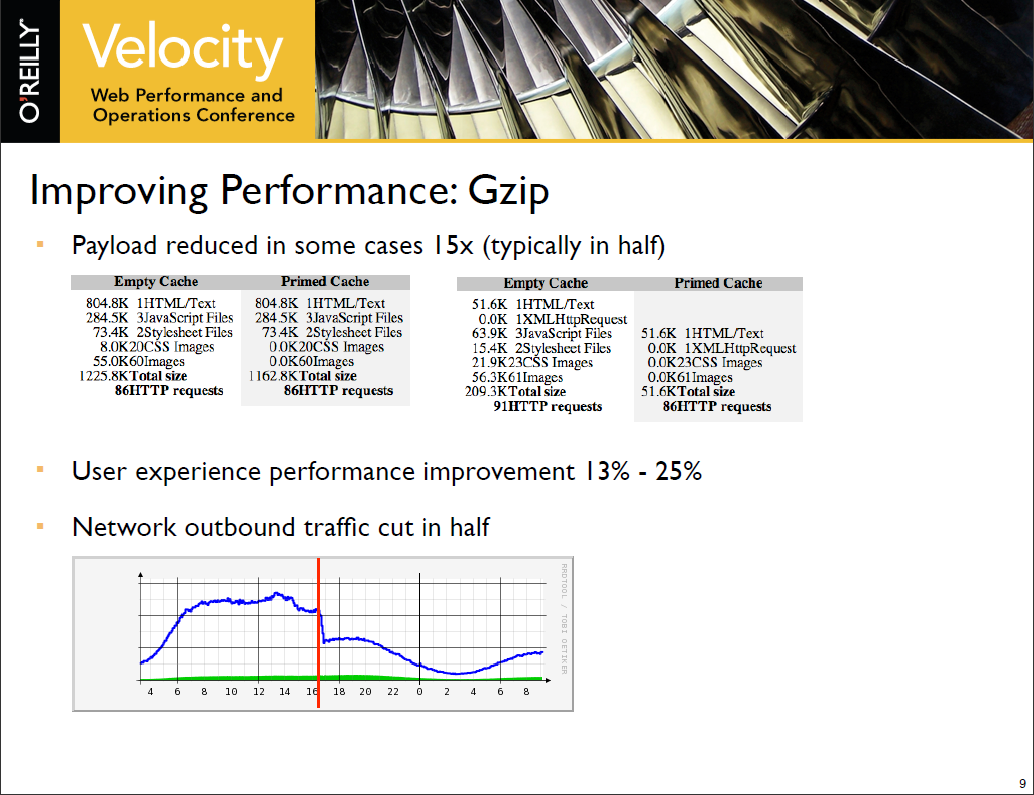 en.oreilly.com/velocity2008/public/schedule/detail/3632
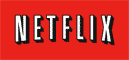 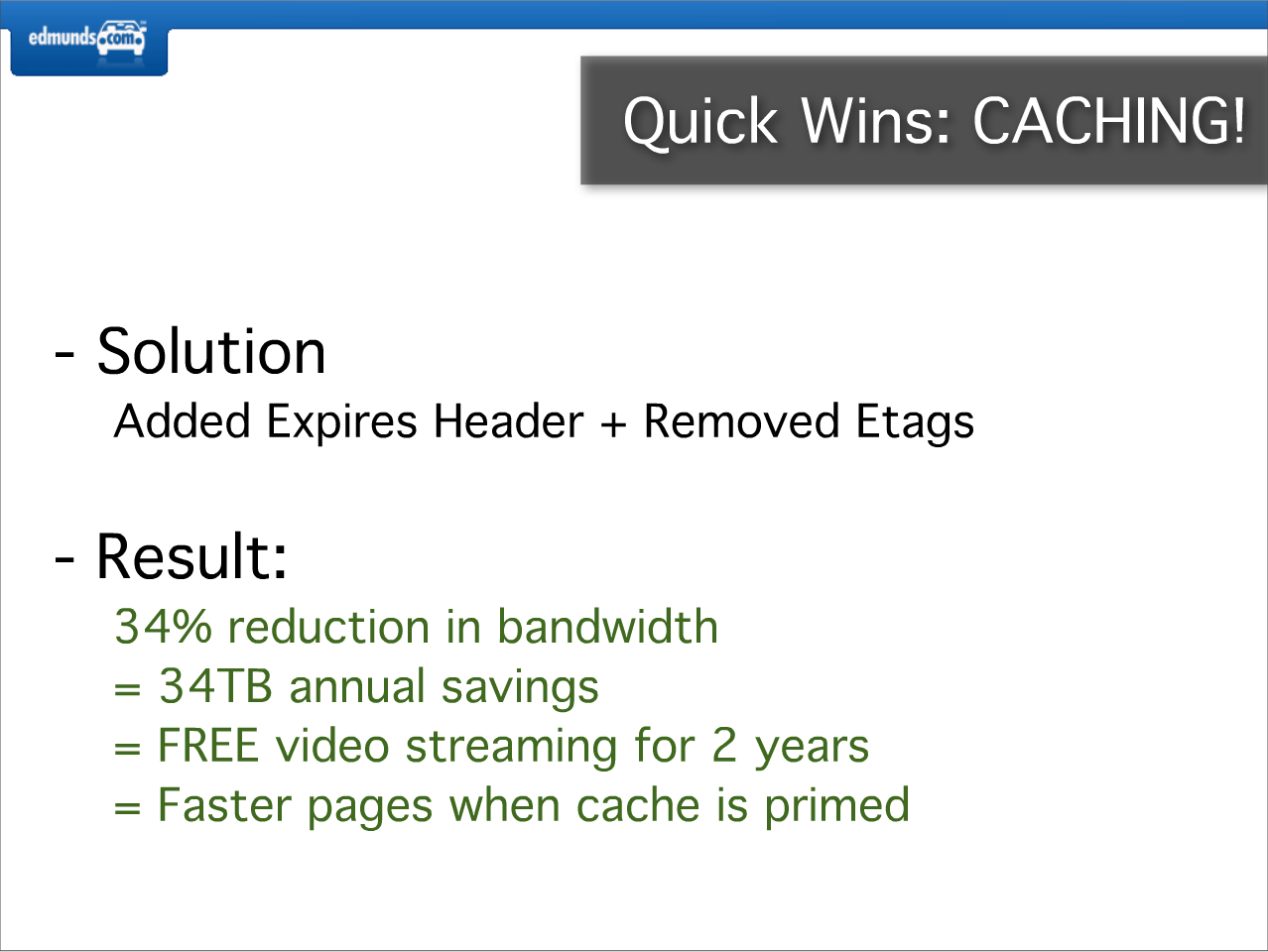 slideshare.net/EdmundsLabs/how-edmunds-got-in-the-fast-lane-80-reduction-in-page-load-time-in-3-simple-steps-6593377
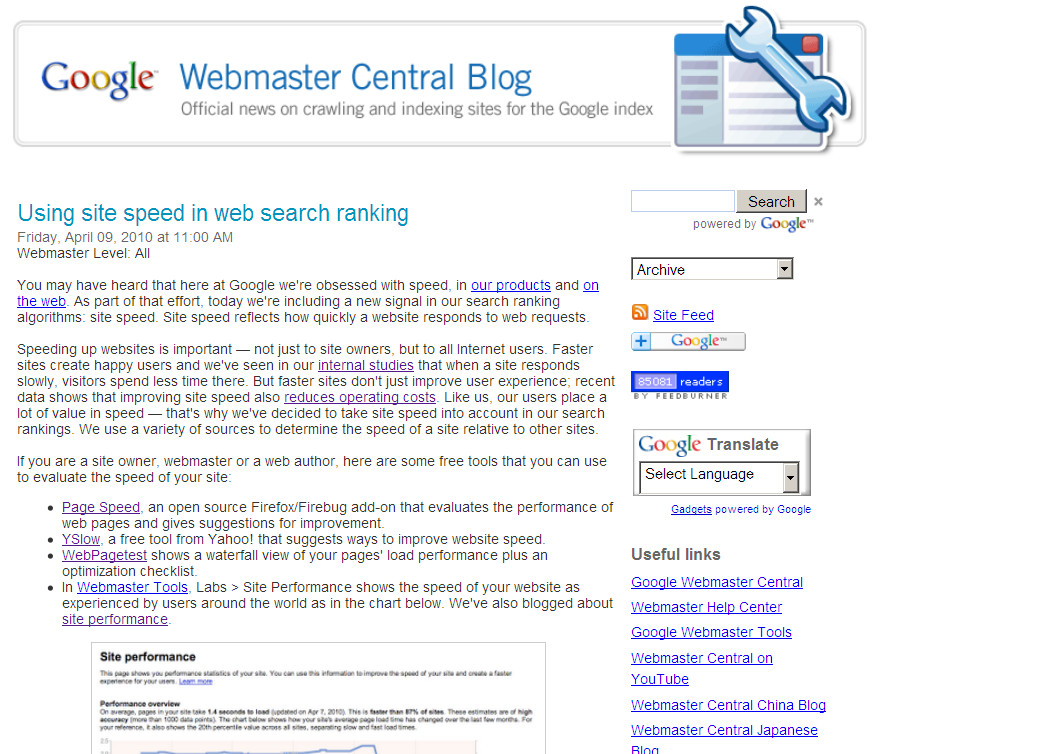 Site speed in search rank
…we've decided to take site speed into account in our search rankings.
Screen shot of blog post
googlewebmastercentral.blogspot.com/2010/04/using-site-speed-in-web-search-ranking.html
[Speaker Notes: Time measurements from real users.]
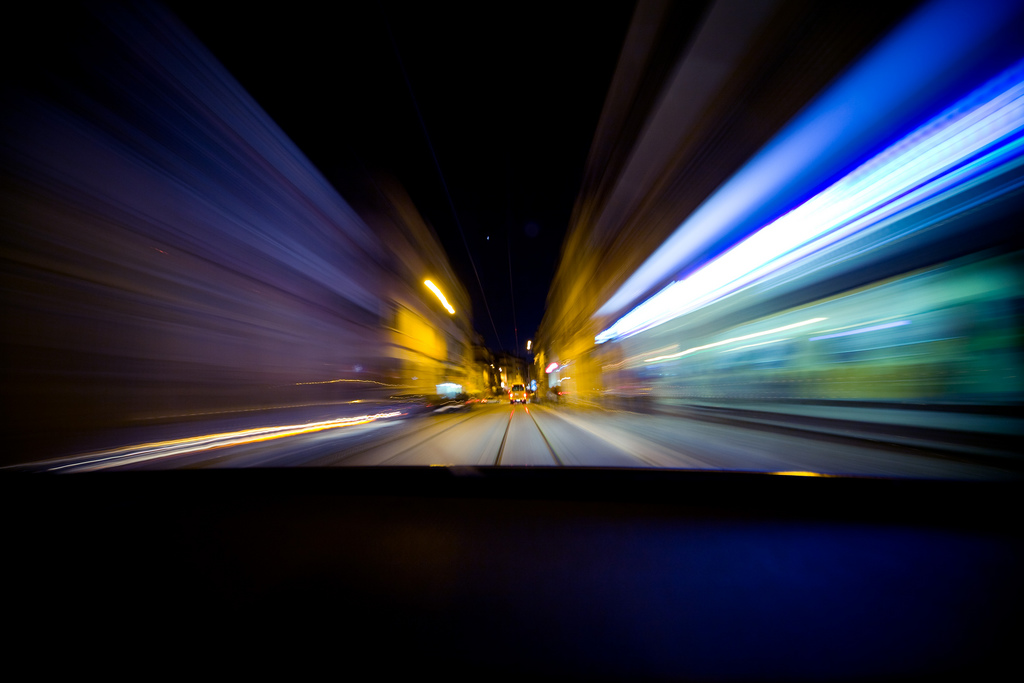 Web
Performance
Optimization
WPO
drives traffic
improves UX
increases revenue
reduces costs
flickr.com/photos/pedromourapinheiro/3123885534/
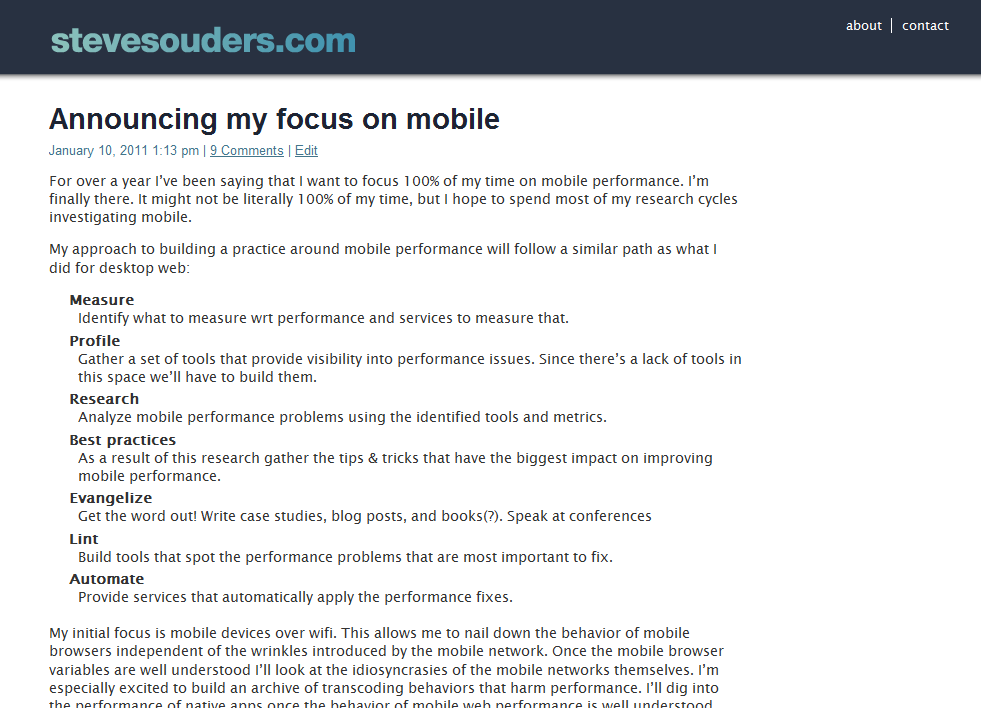 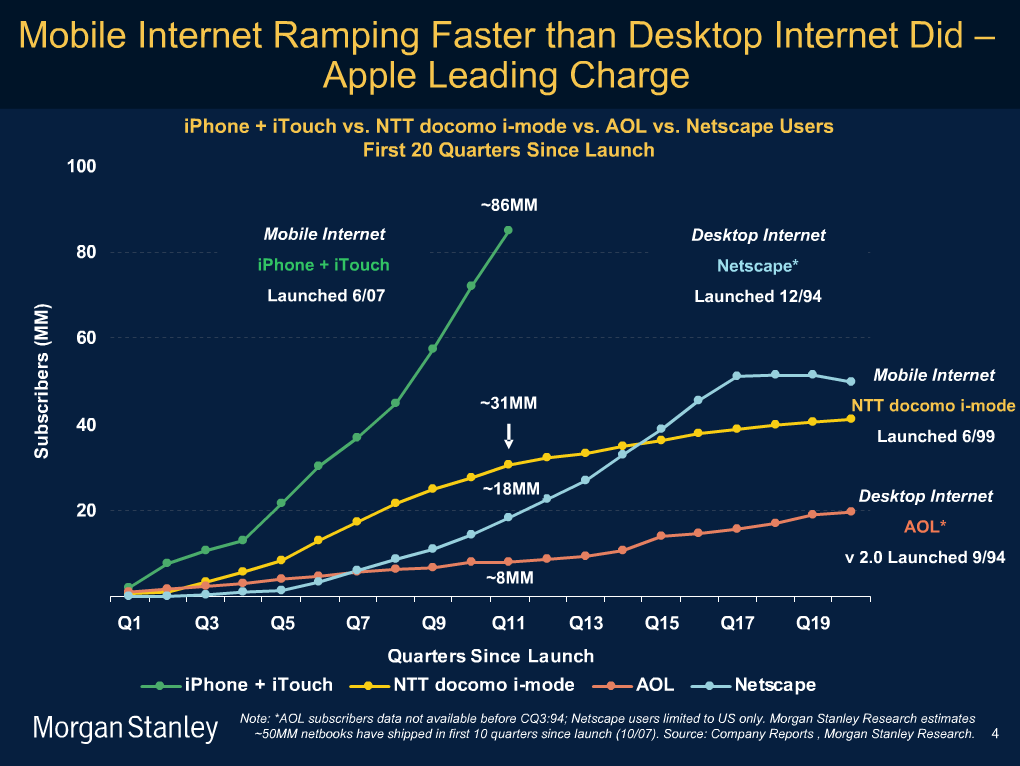 slideshare.net/CMSummit/ms-internet-trends060710final
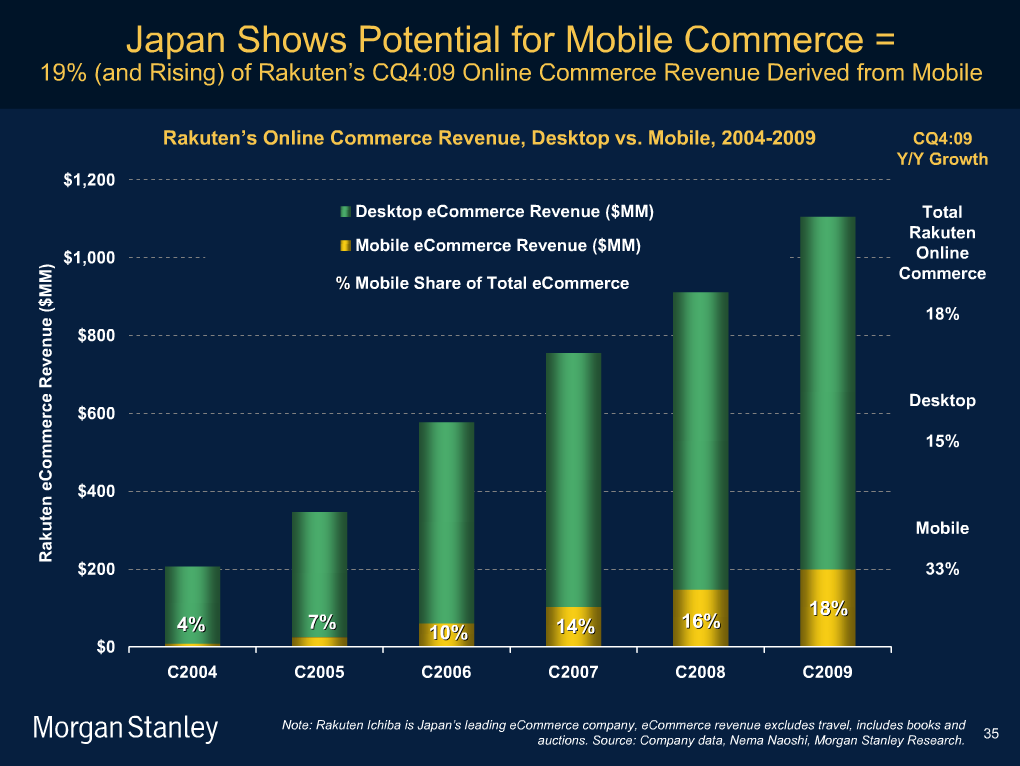 slideshare.net/CMSummit/ms-internet-trends060710final
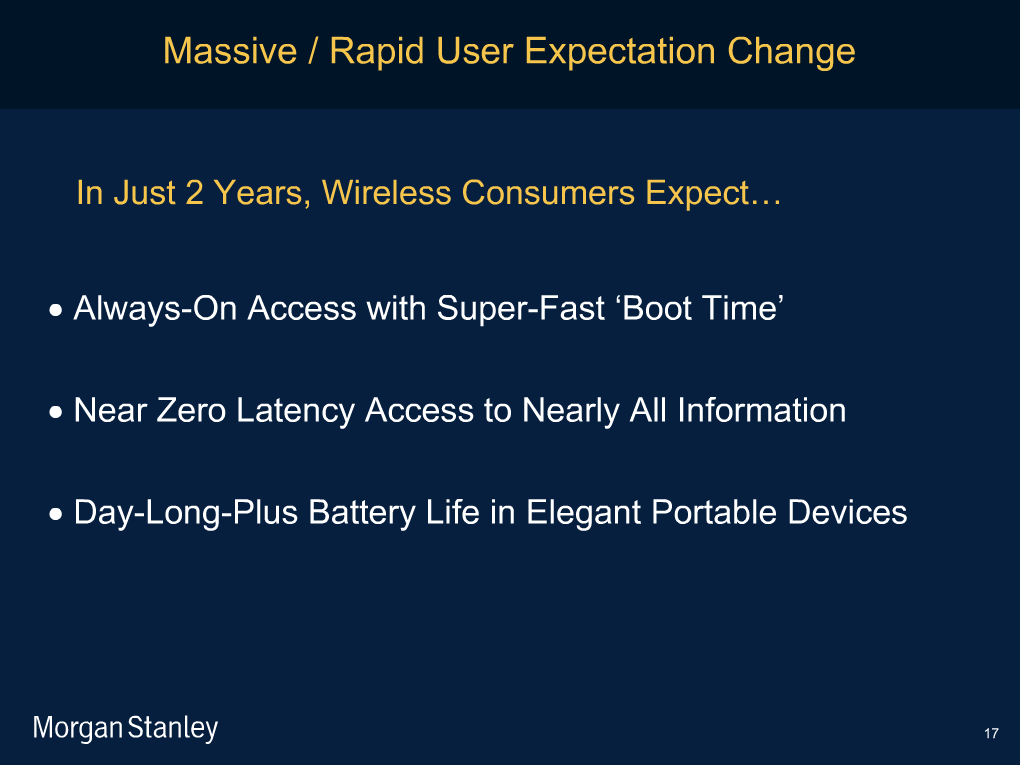 slideshare.net/CMSummit/ms-internet-trends060710final
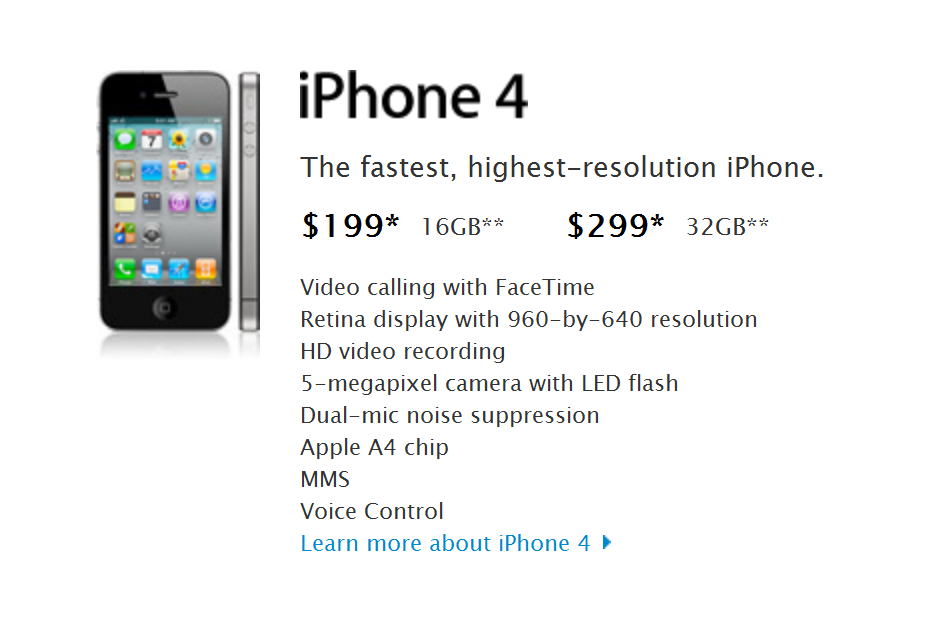 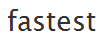 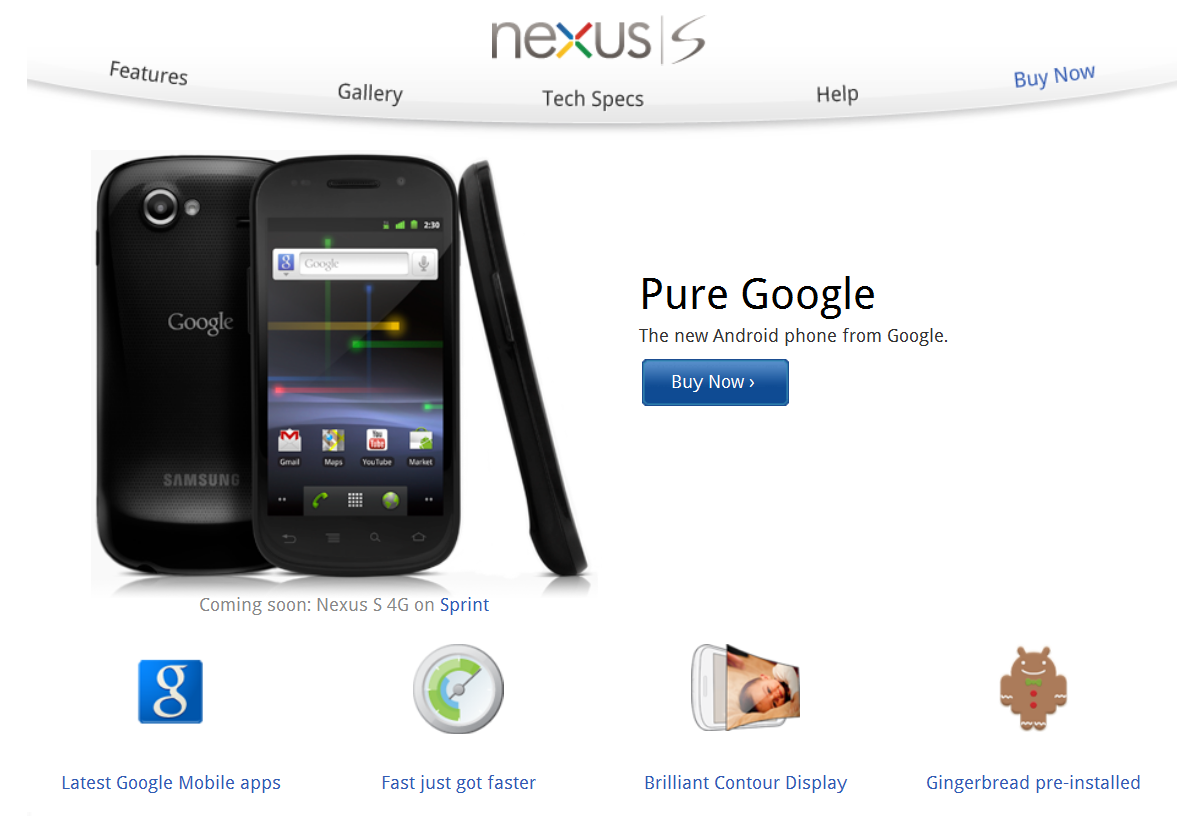 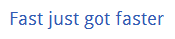 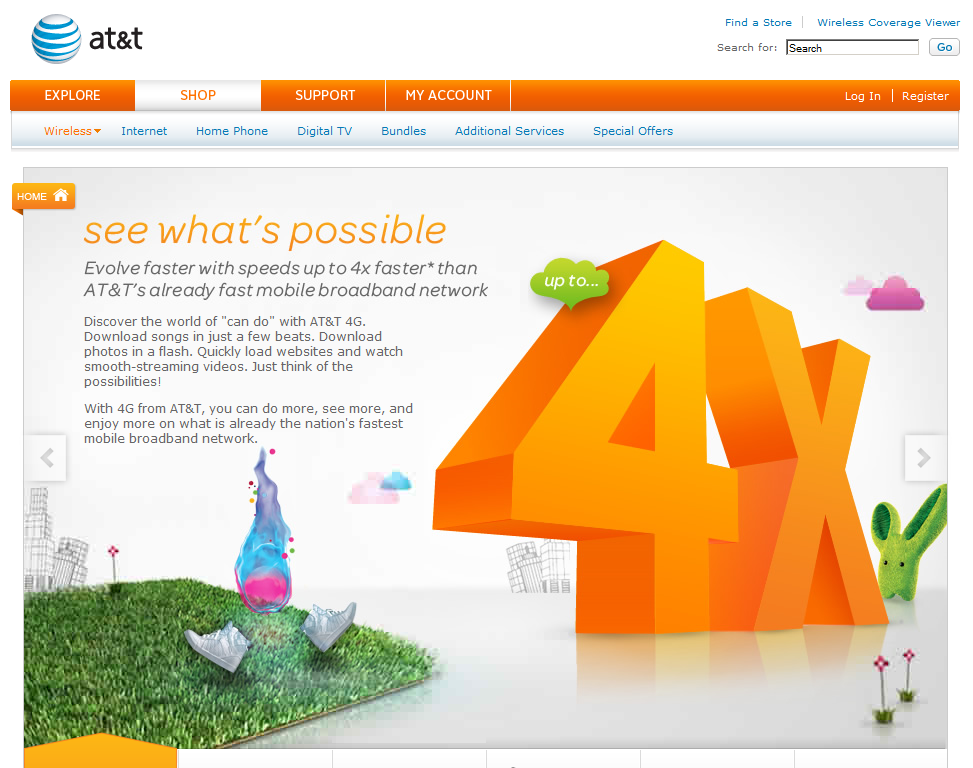 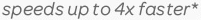 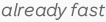 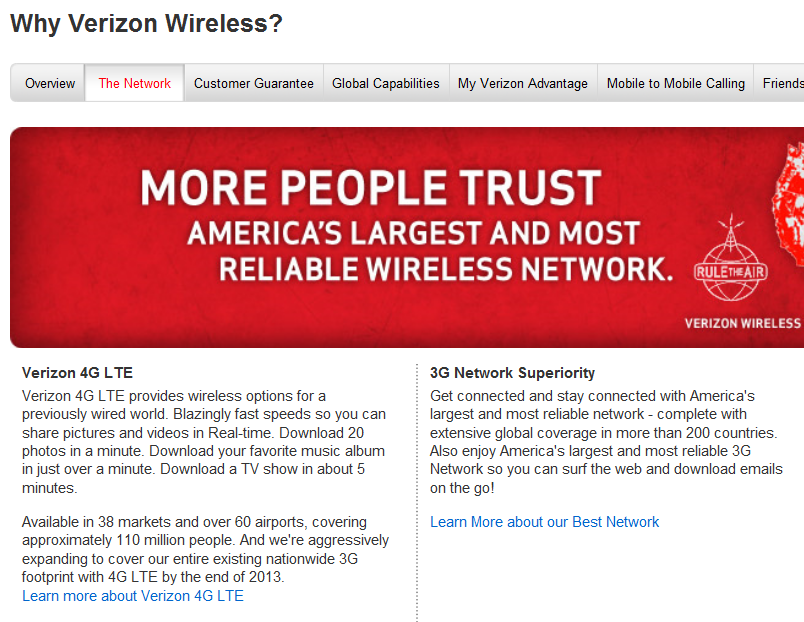 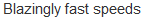 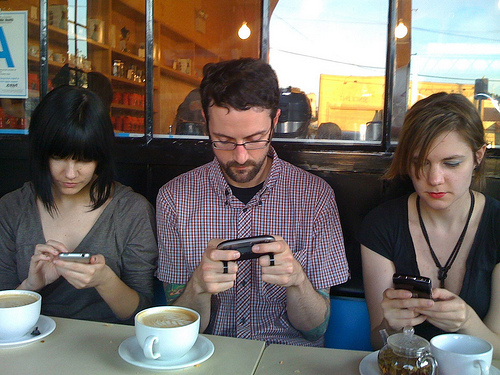 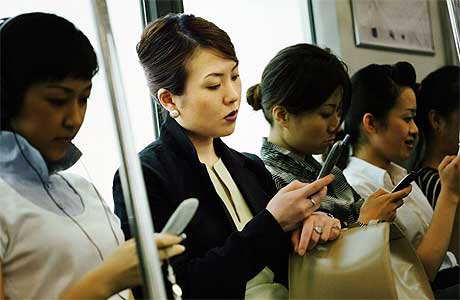 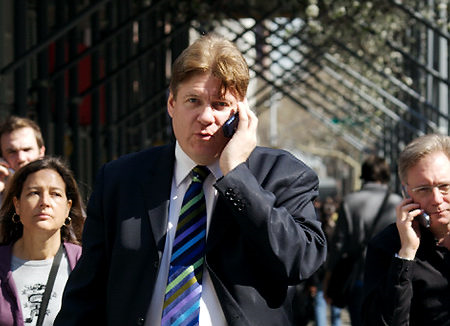 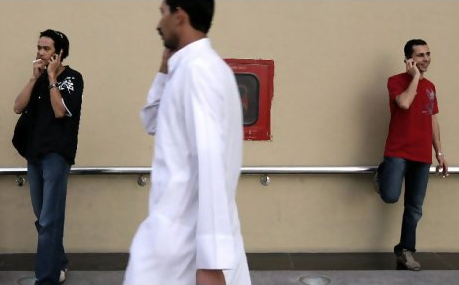 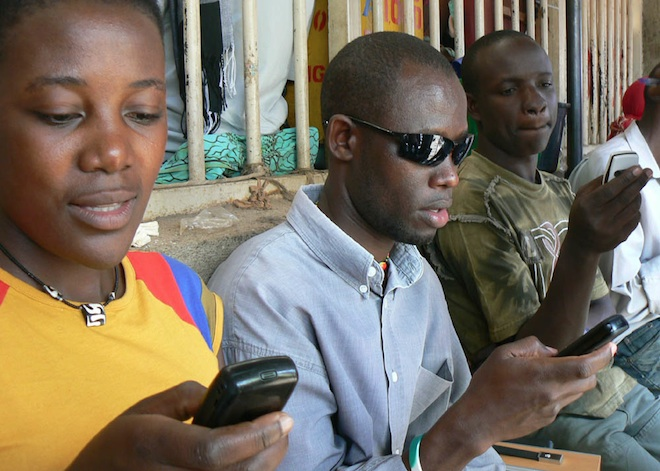 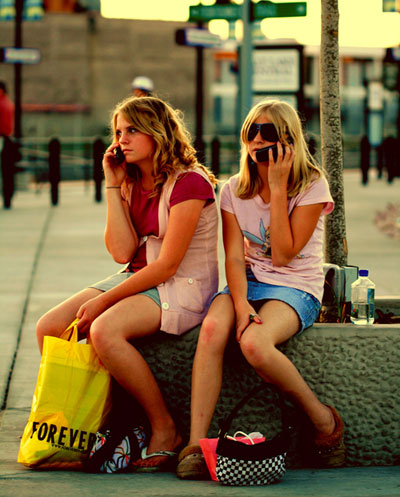 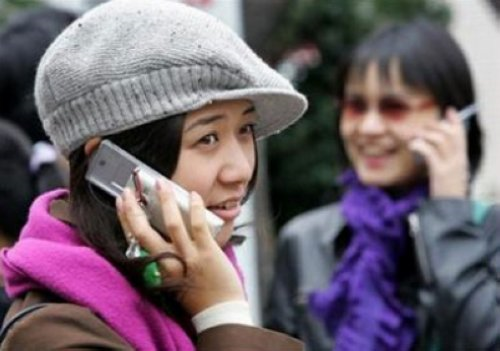 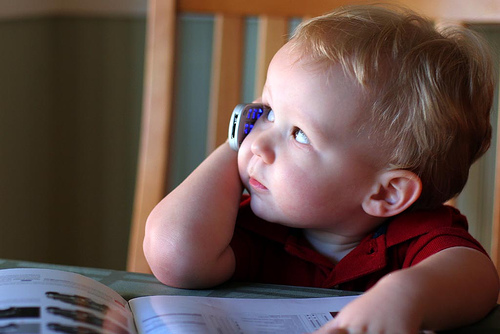 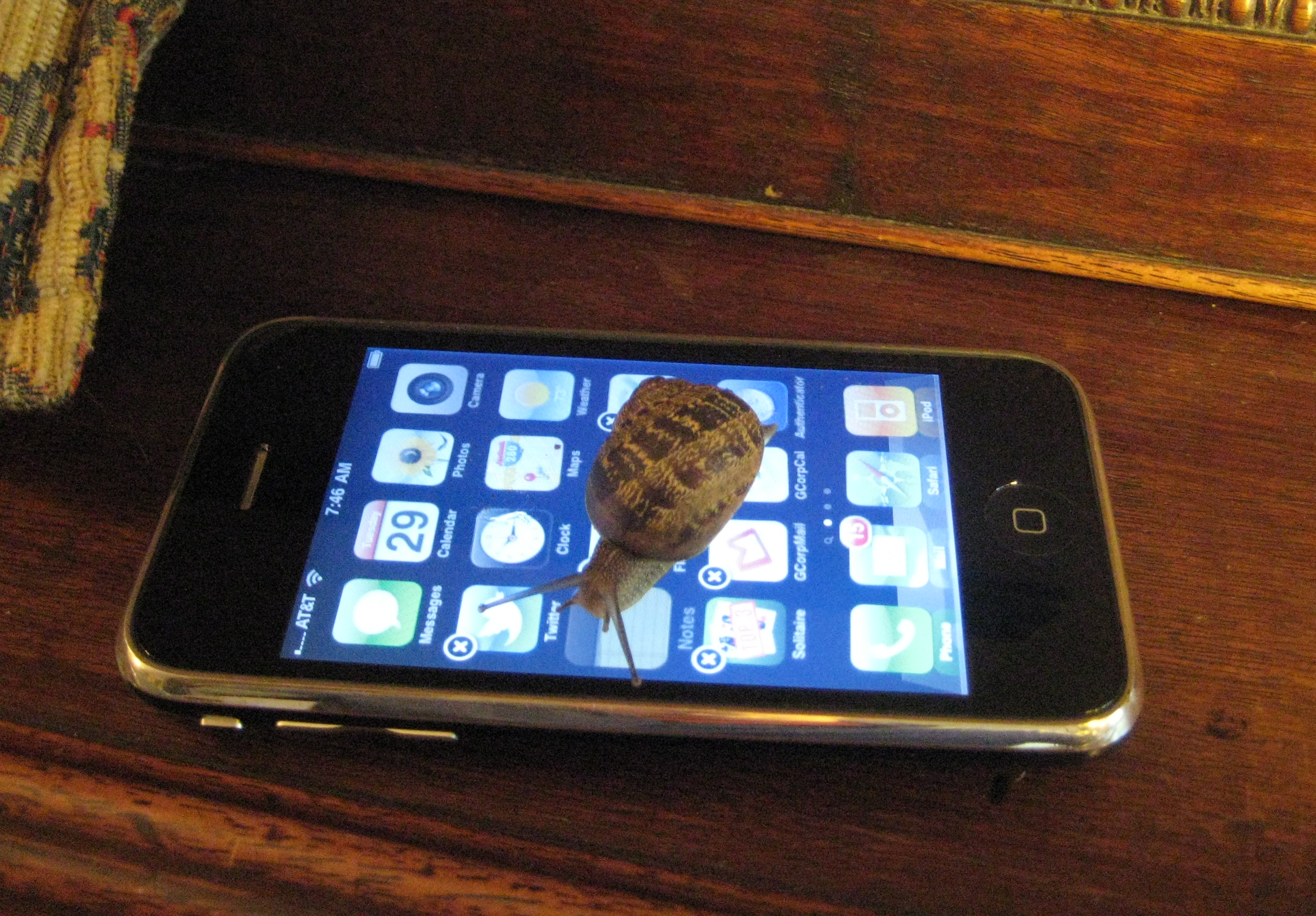 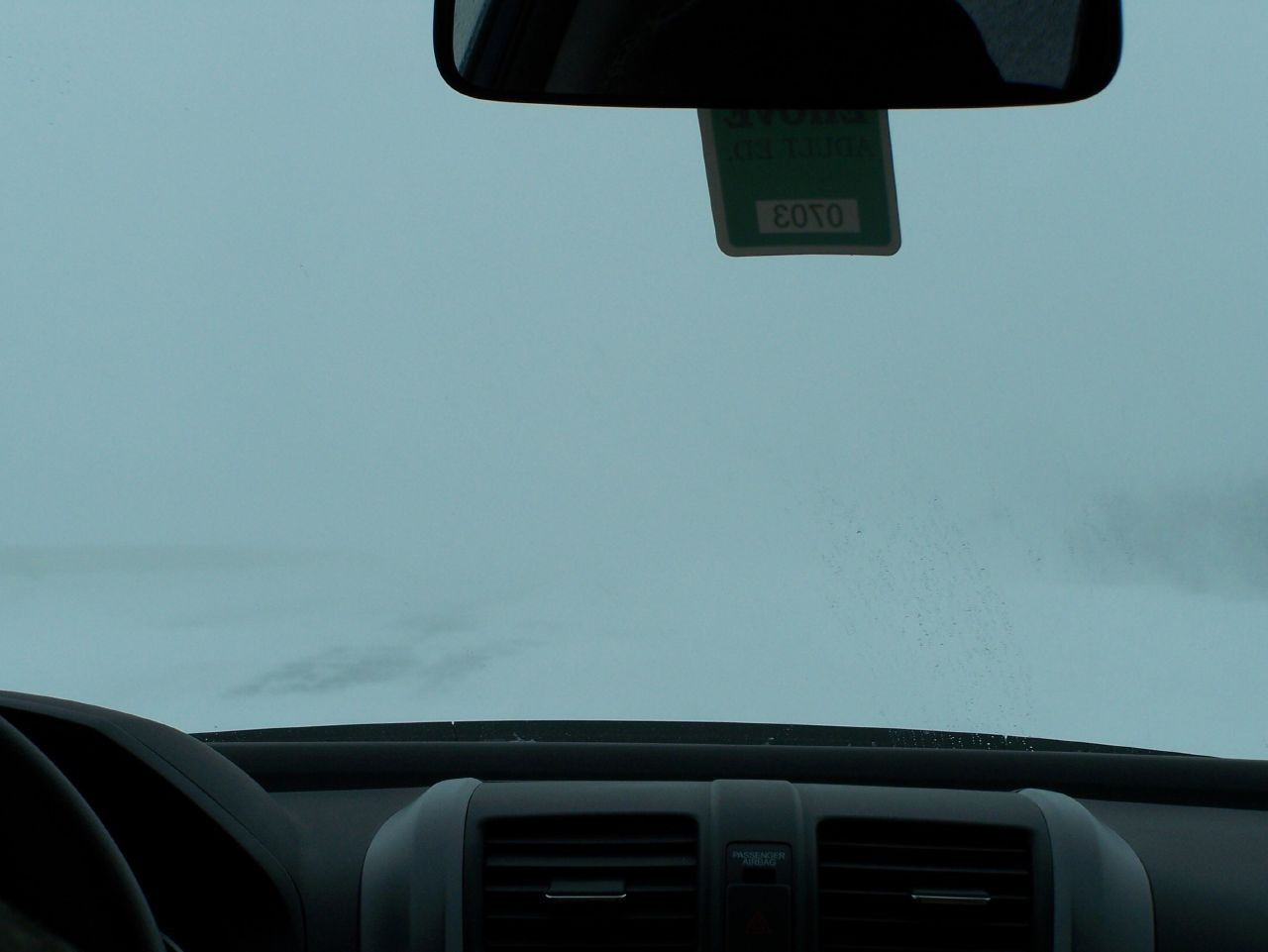 zero visibility
flickr.com/photos/davidandheidi/2320489837/
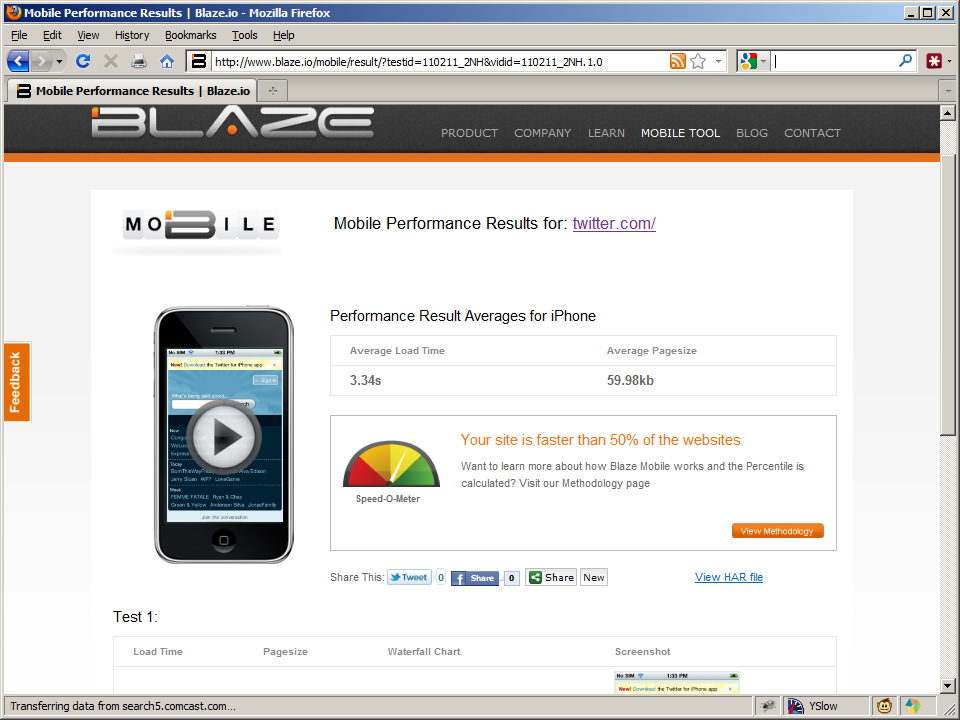 1
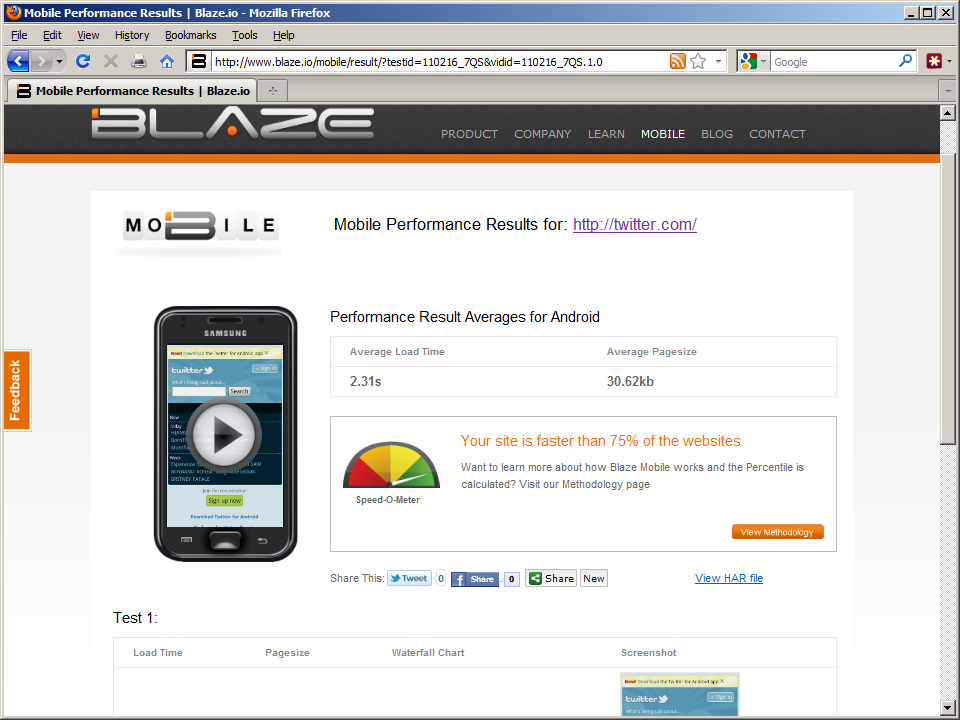 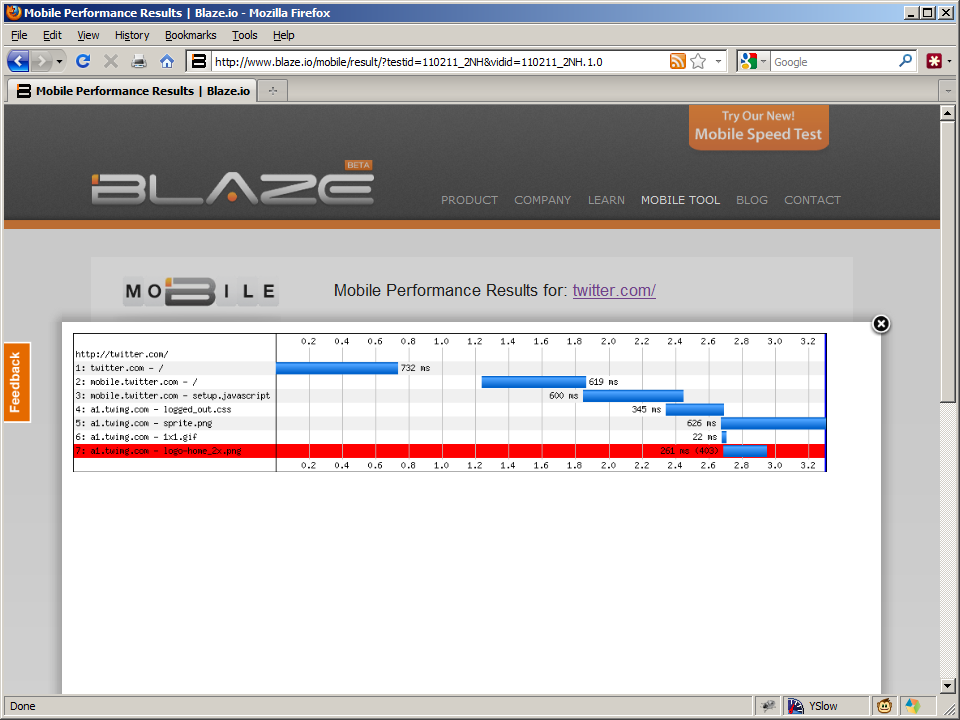 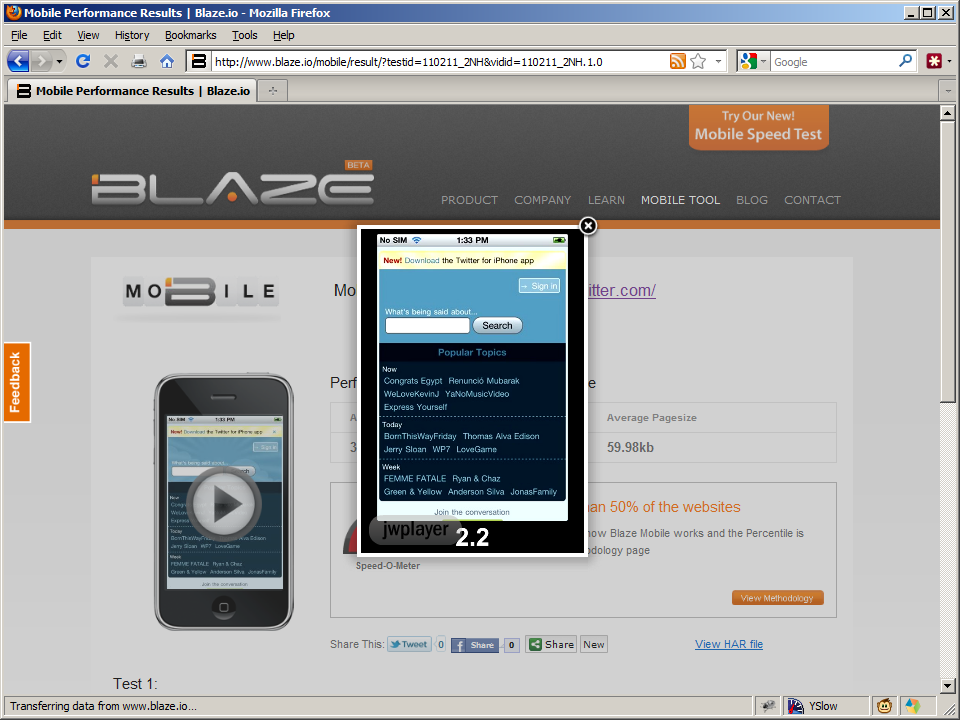 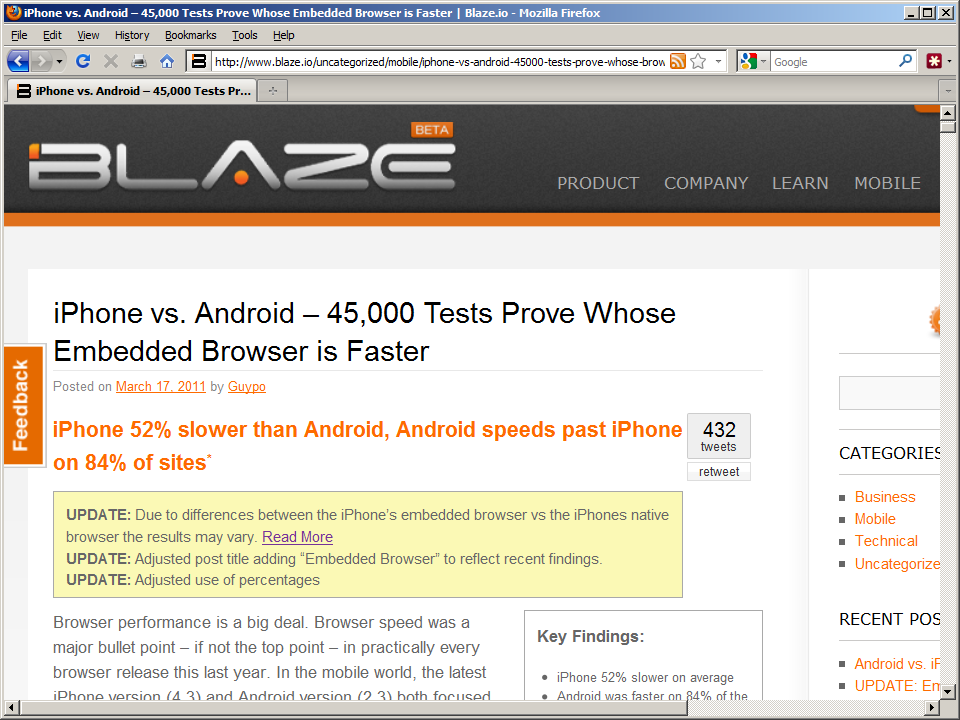 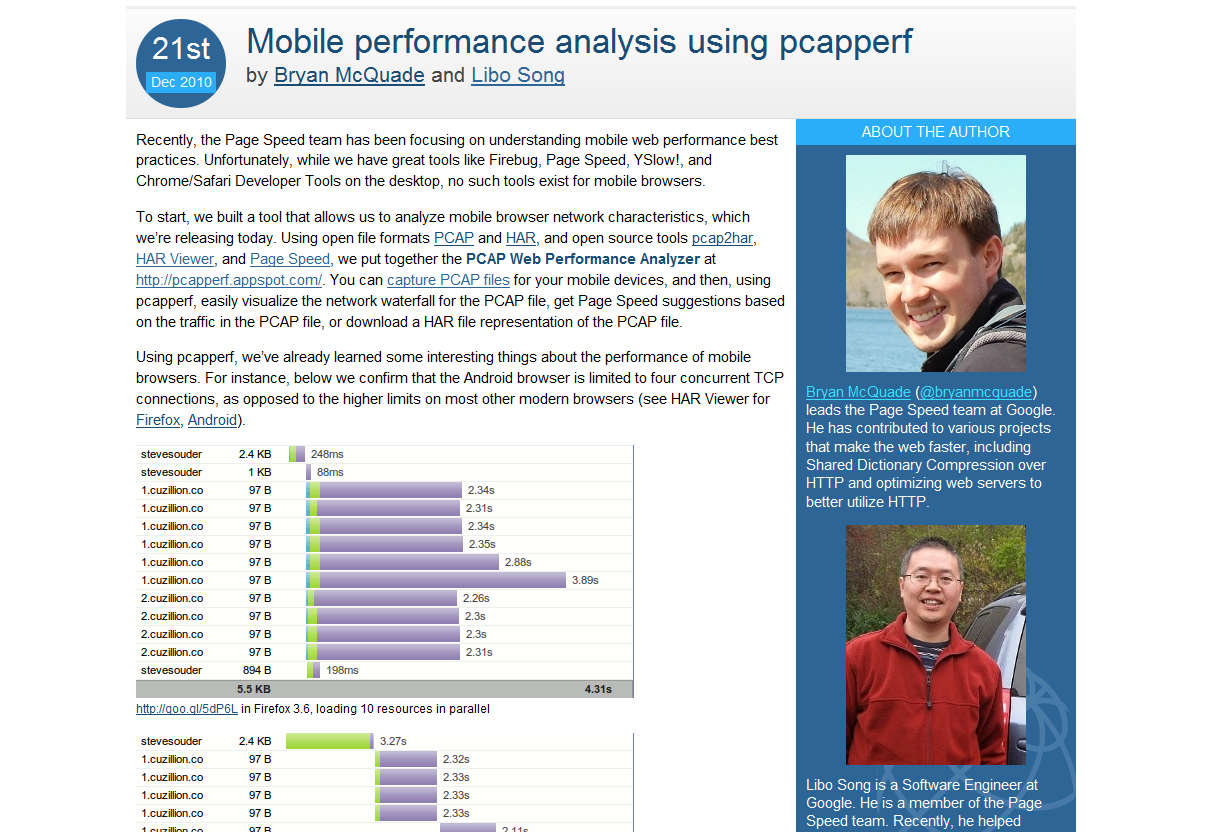 2
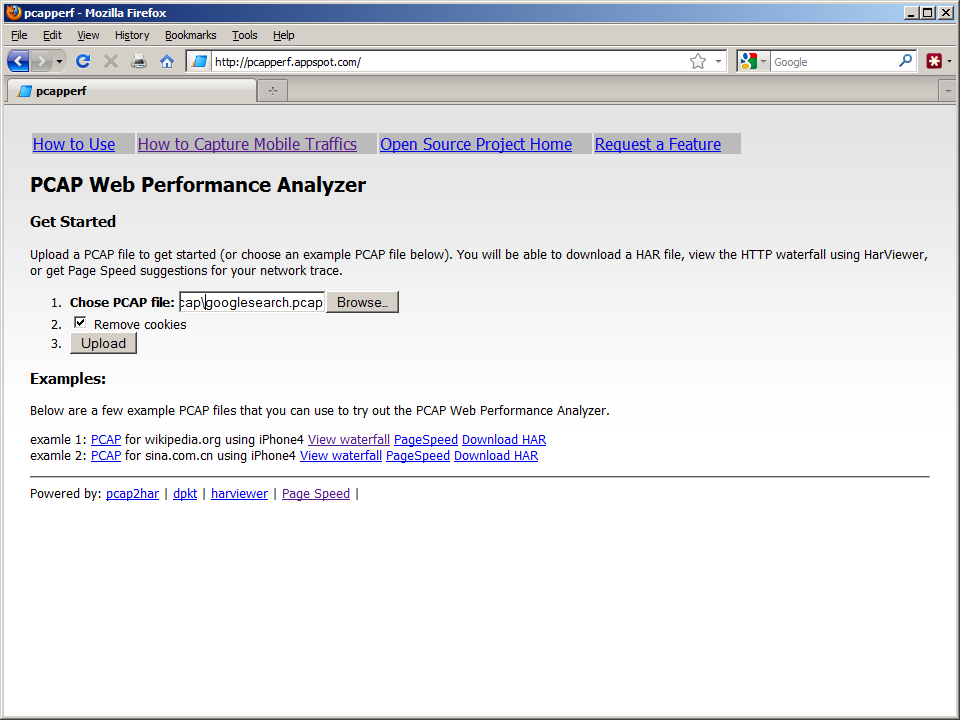 to intr
to intr
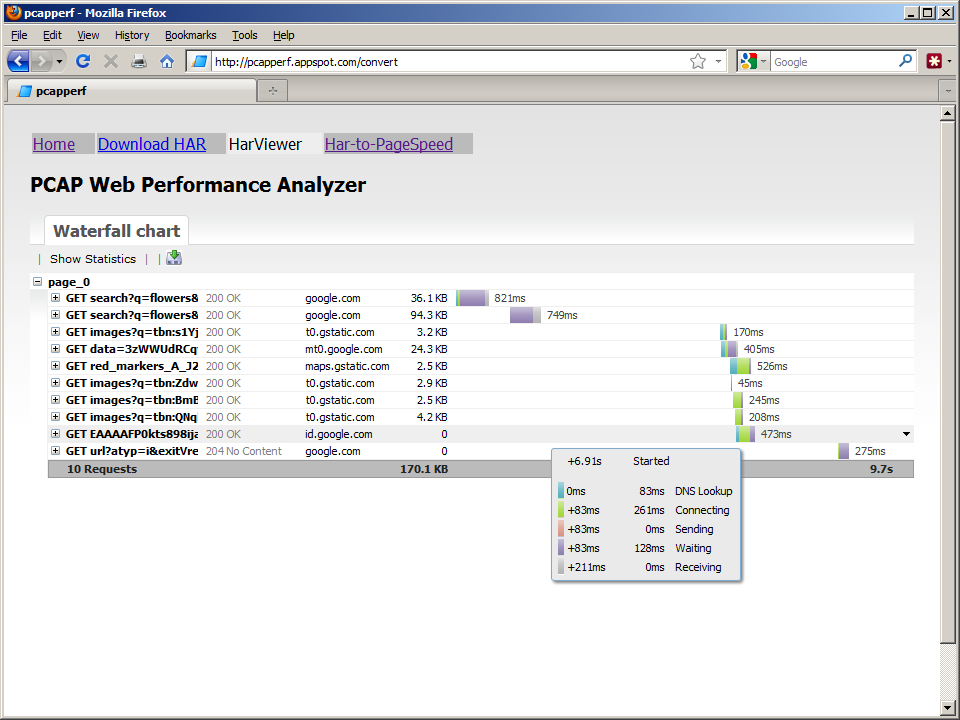 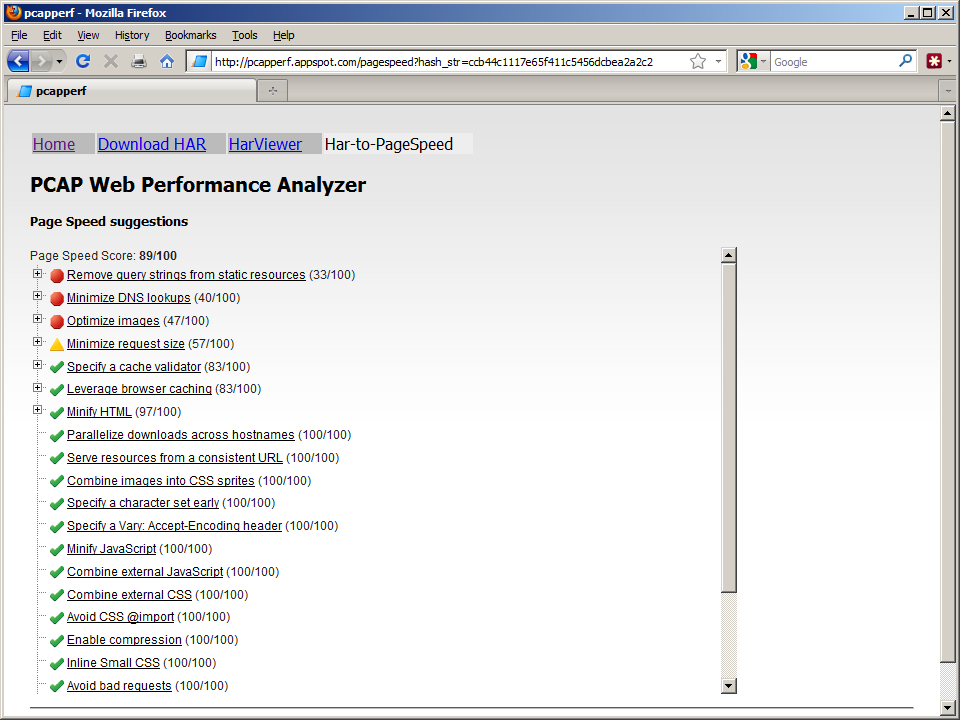 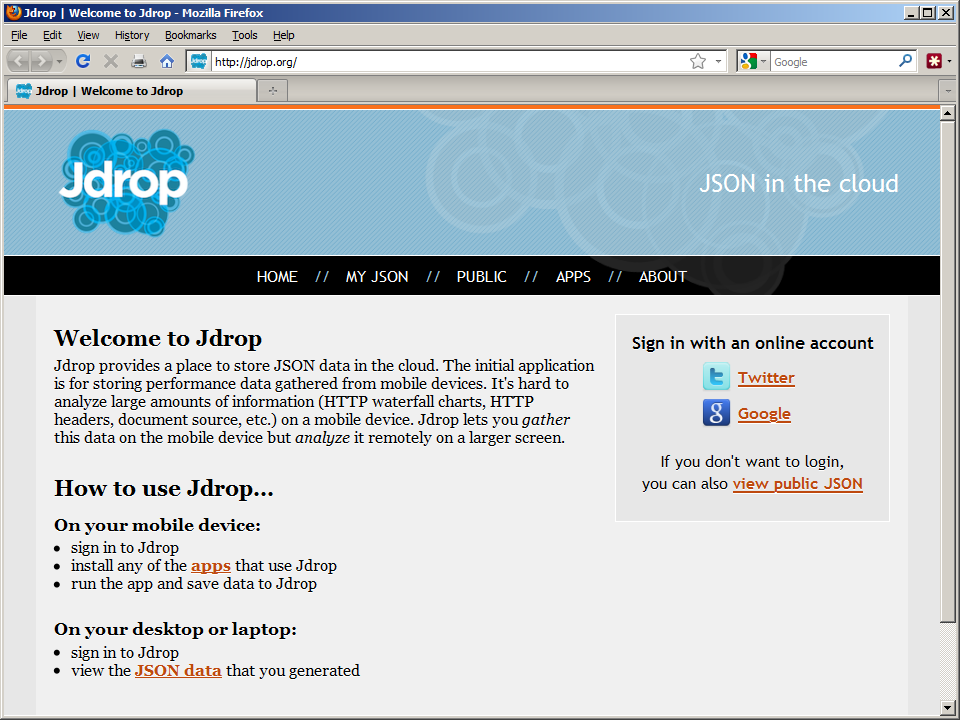 3
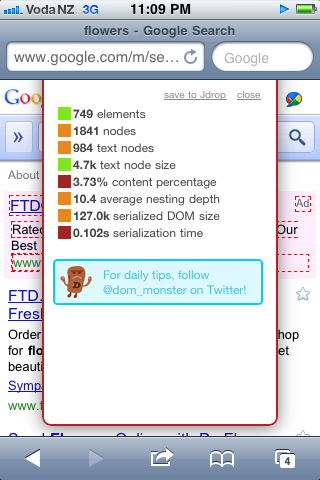 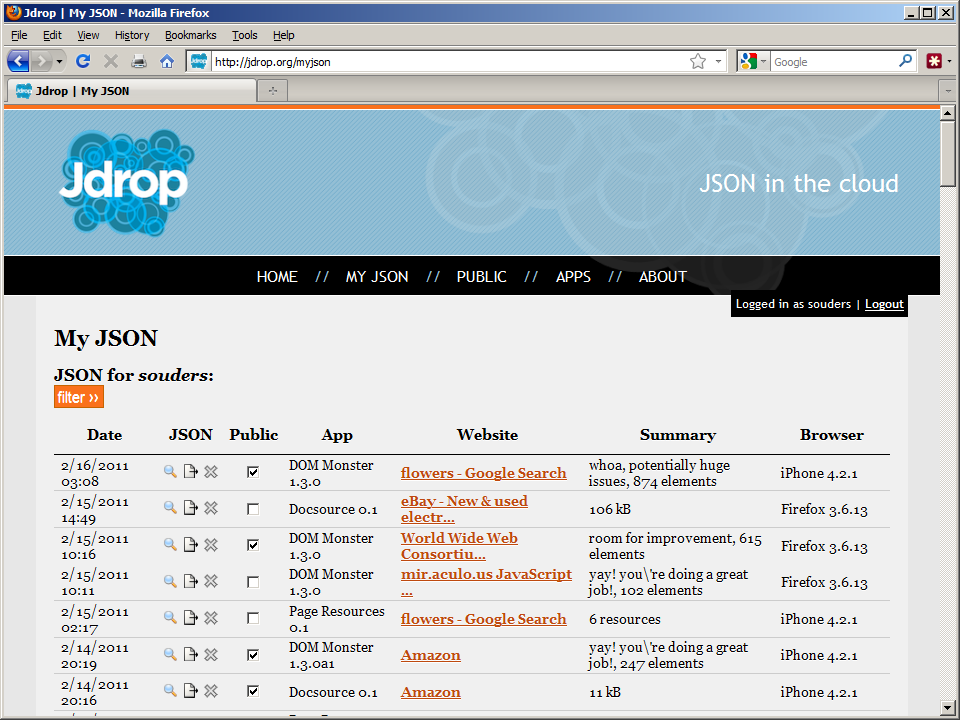 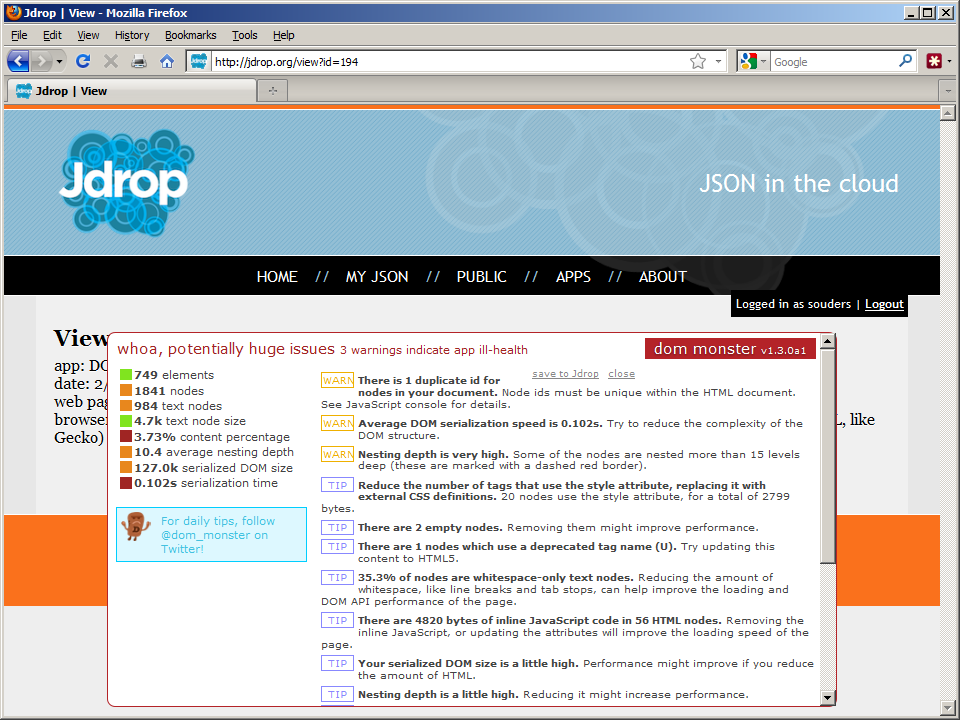 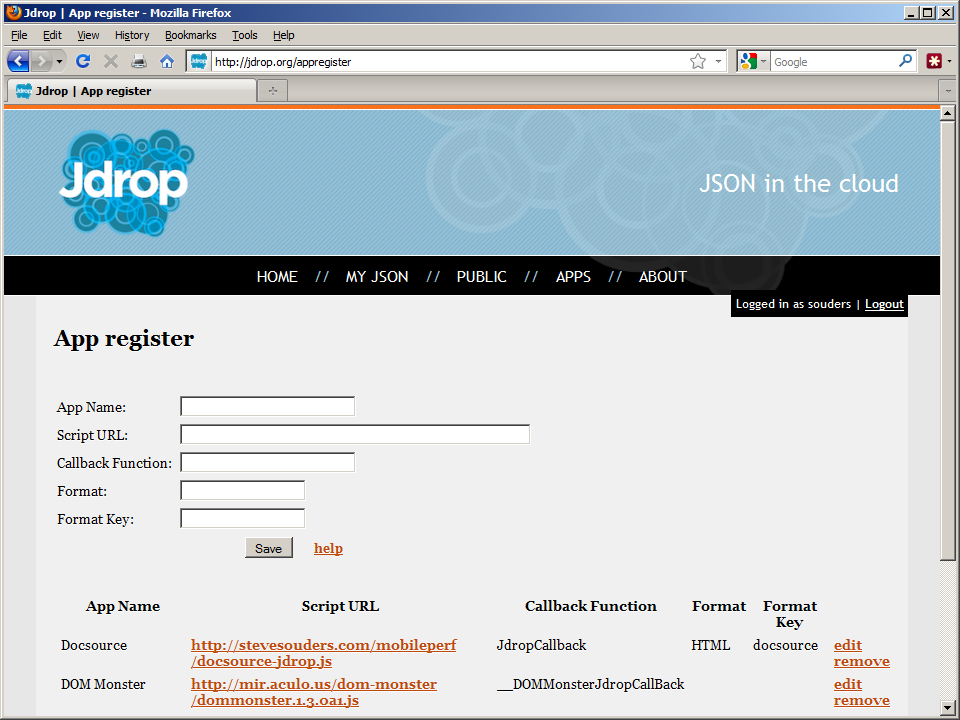 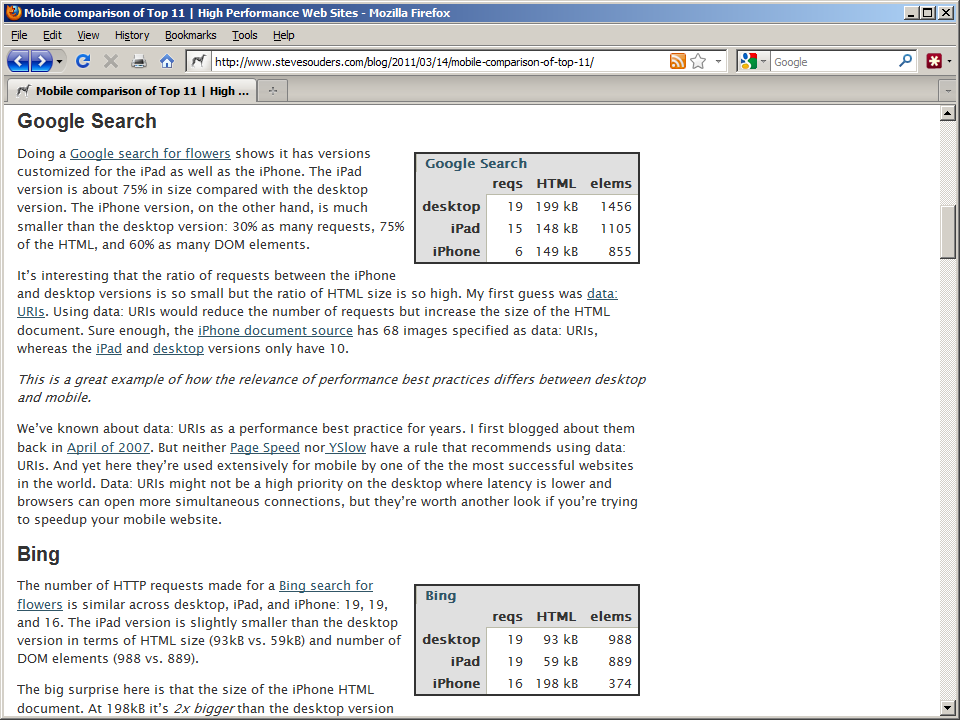 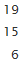 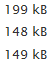 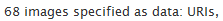 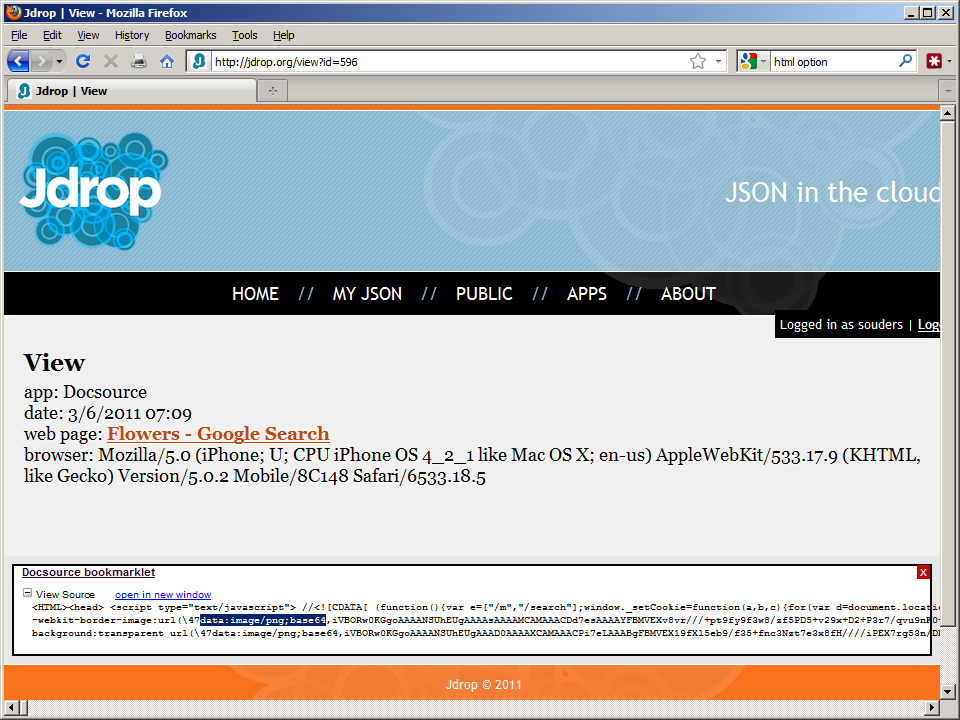 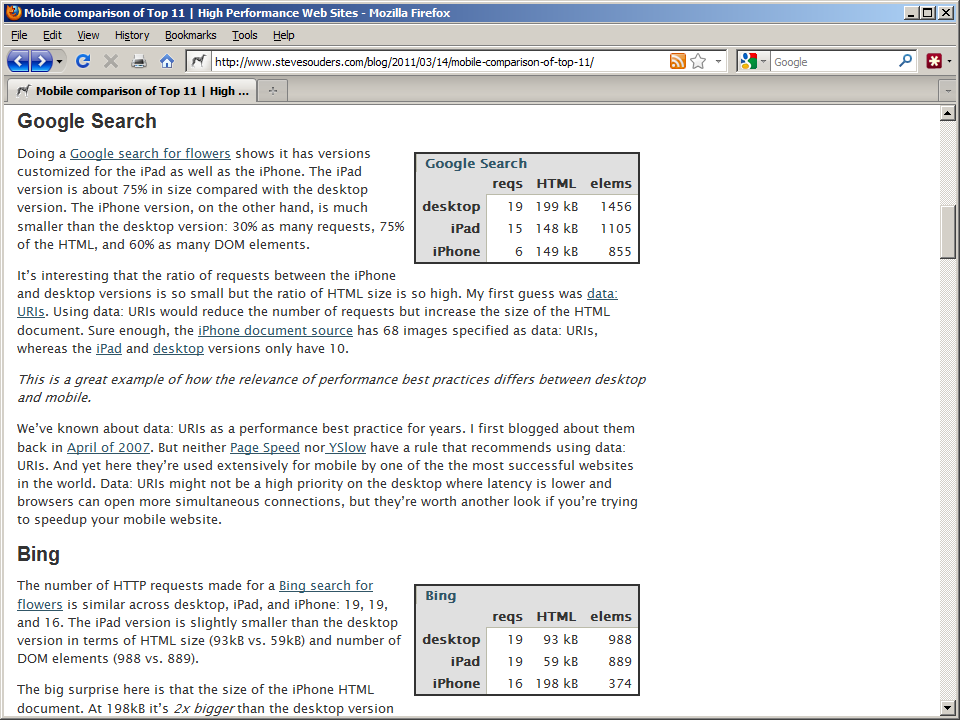 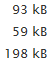 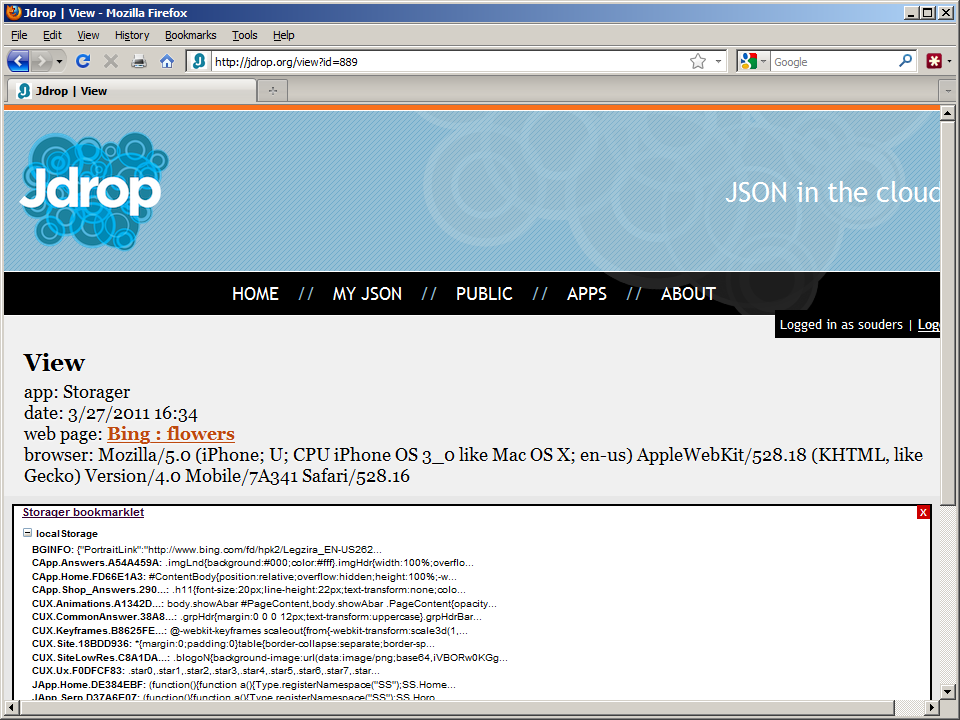 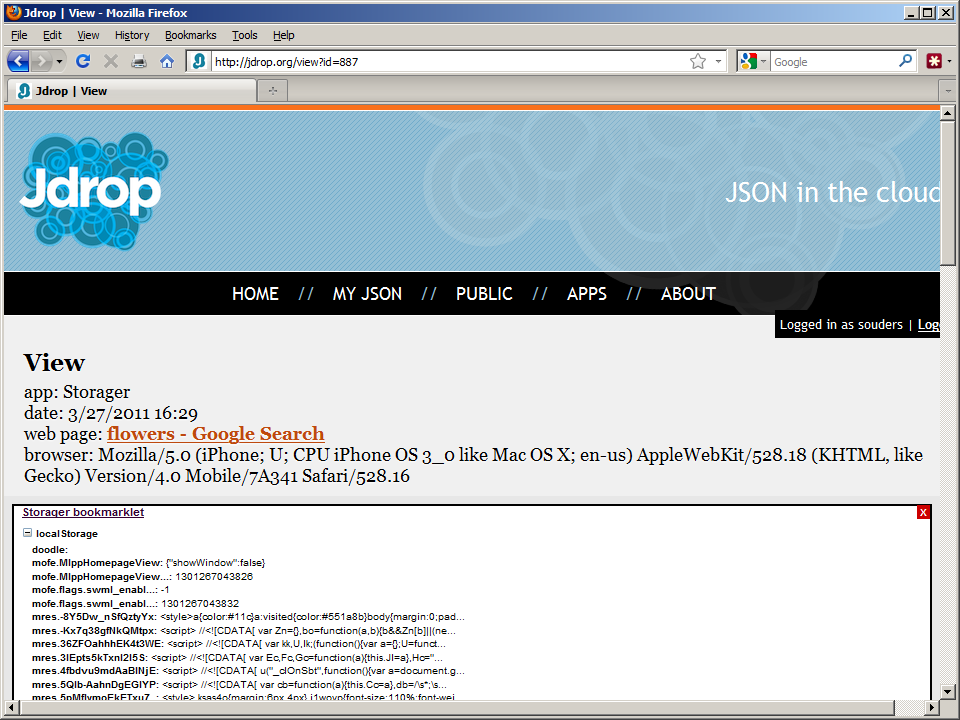 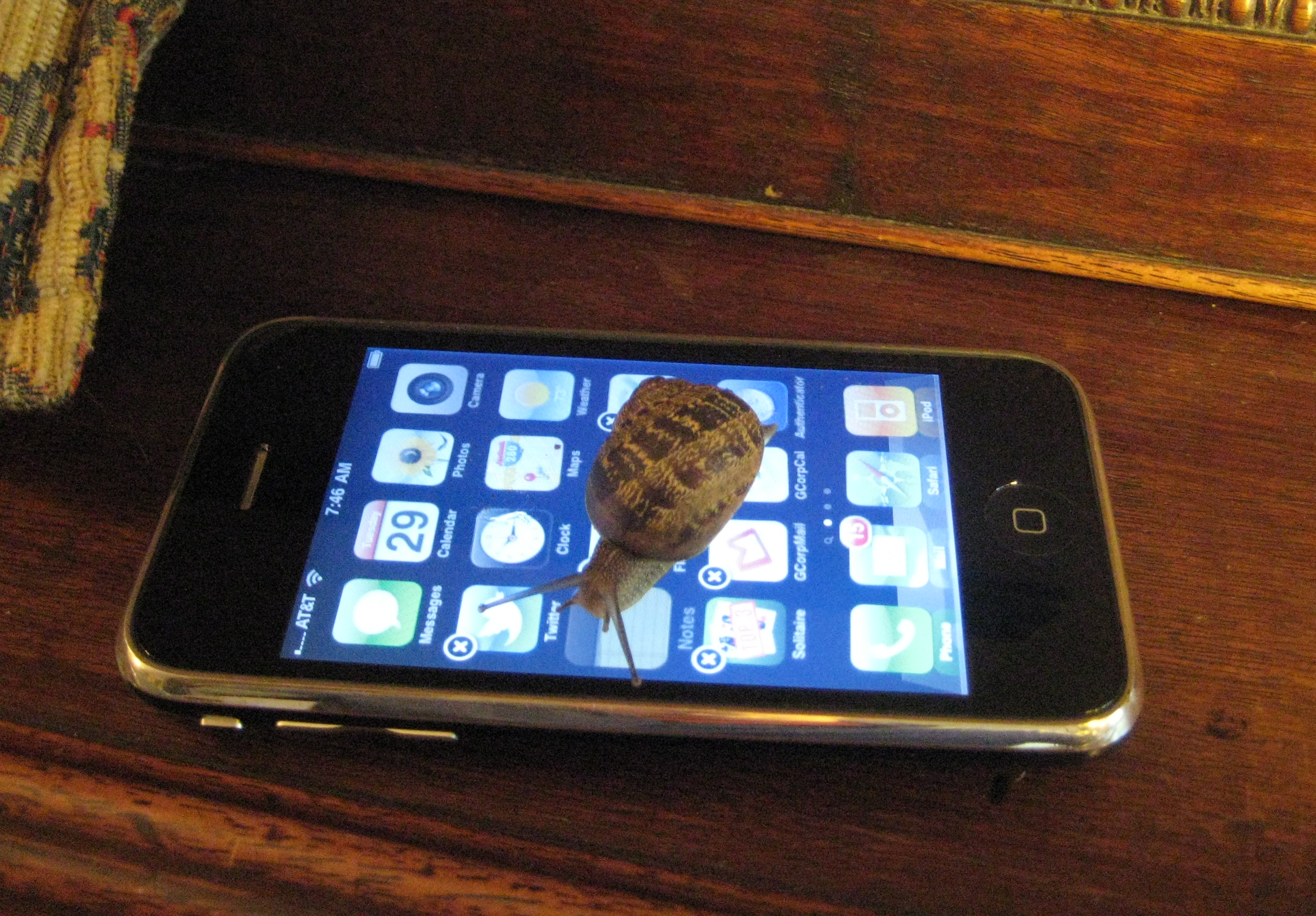 takeaways
speed matters
WPO 
traffic, UX, revenue, costs
faster mobile
biz opp, differentiator, shared pain
visibility into mobile
pcapperf, Blaze.io, Jdrop
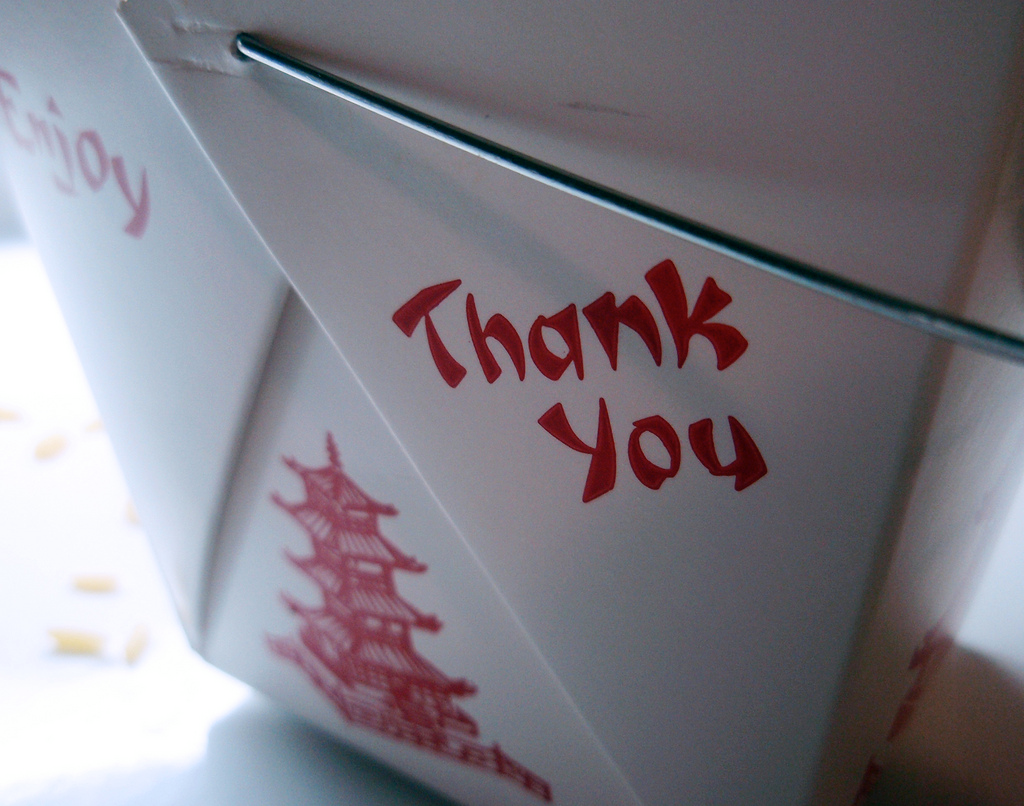 Steve Souders
@souders
stevesouders.com/docs/bayjax-20110329.pptx
flickr.com/photos/myklroventine/4062102754/
[Speaker Notes: http://www.flickr.com/photos/myklroventine/4062102754/]